«Муниципального дошкольного образовательного учреждения "Детский сад комбинированного вида № 3"
«Современные формы взаимодействия ДОО и  семьи в условиях реализации ФОП ДО»
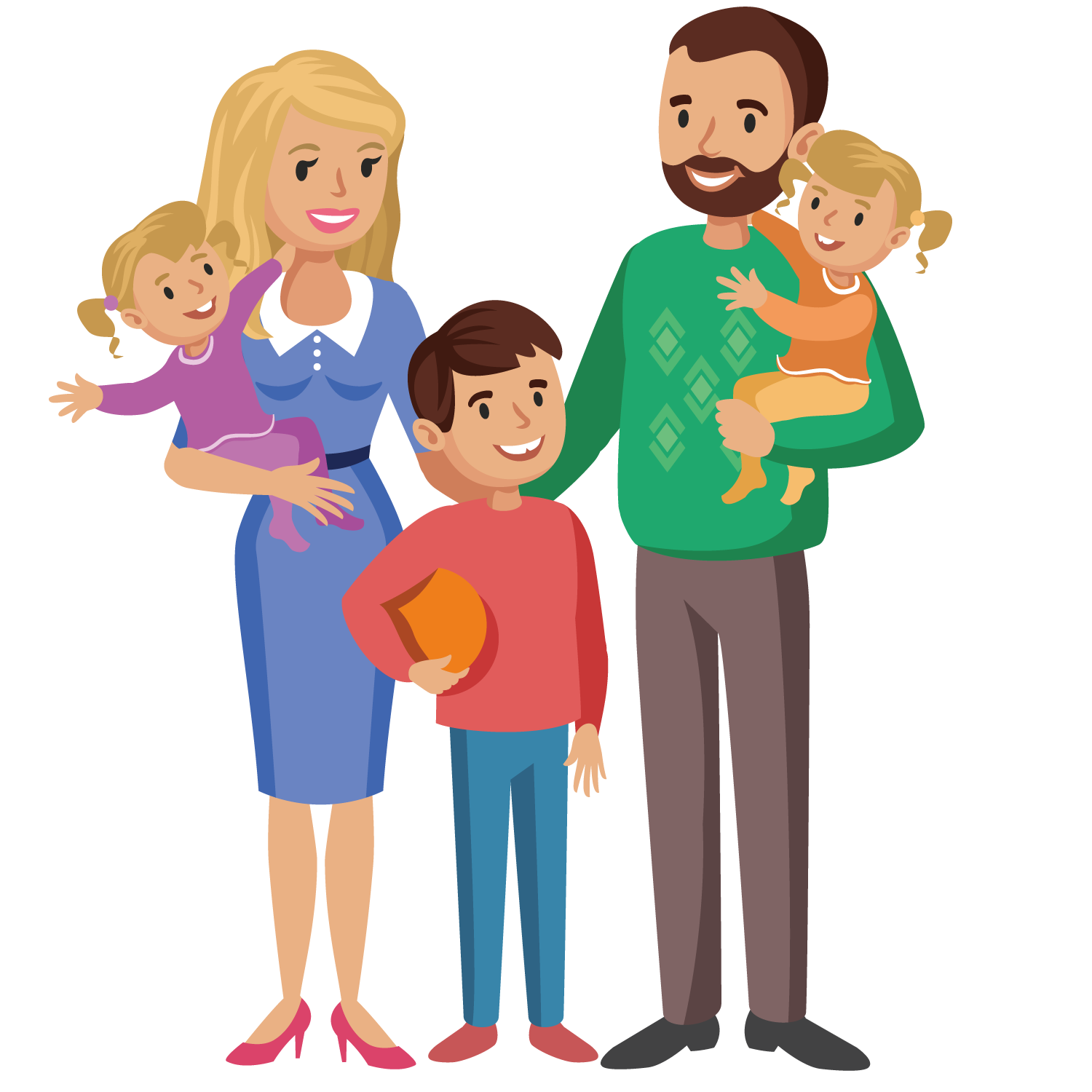 Воспитатель:
 Пашкова Оксана Валерьевна
«Семья –это не просто основа государства и общества, это духовное явление ,основа нравственности»
В.В.Путин
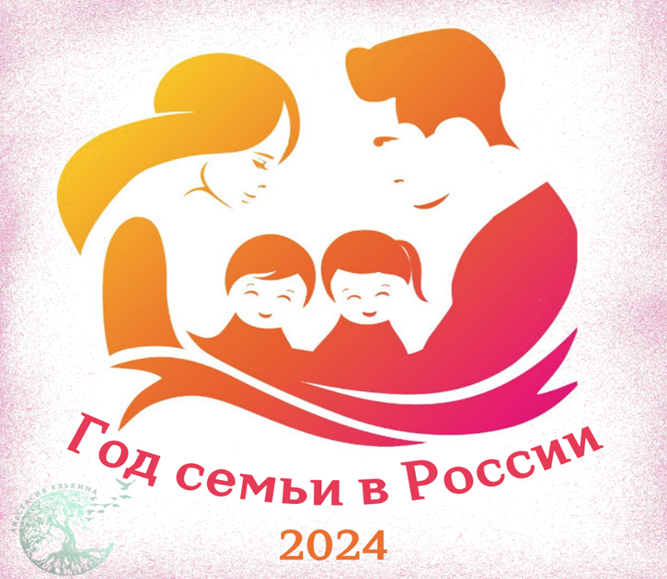 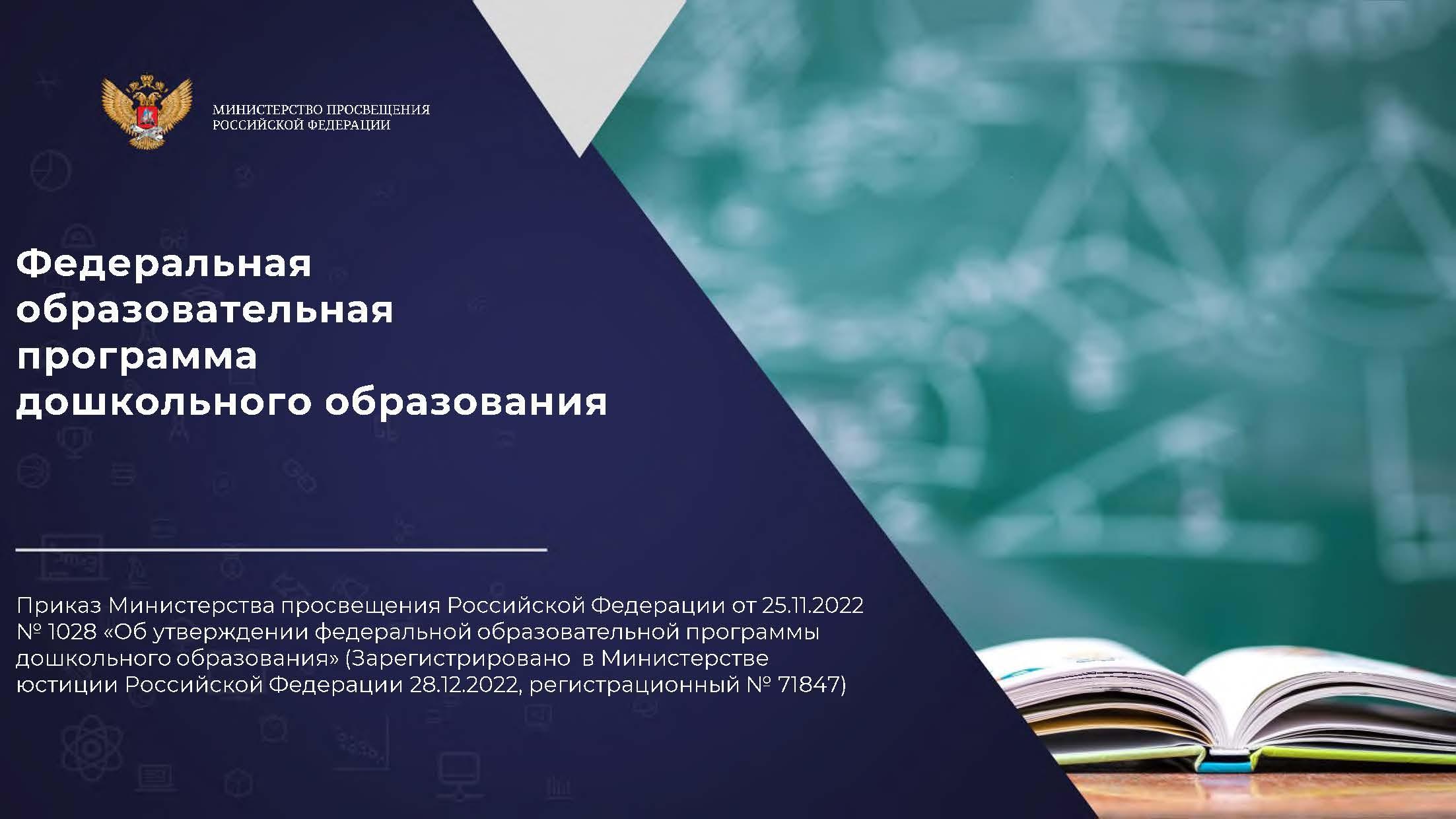 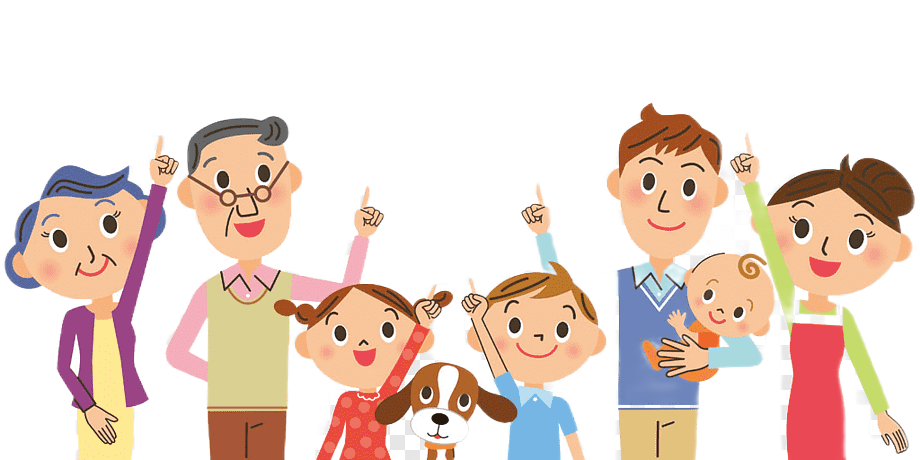 Принципы дошкольного образования:
П.1.2.Стандарт закрепляет принцип личностно-развивающего и гуманистического характера взаимодействия взрослых родителей (законных представителей) педагогических и иных работников Организации и детей
П 1.4. Одним из основных принципов дошкольного образования, закрепленных в Стандарте, является сотрудничество Организации с семьей. Задачи дошкольного образования
П1.6. Обеспечение психолого-педагогической поддержки семьи и повышение компетентности родителей (законных представителей )в вопросах развития и образования, охраны и укрепления здоровья детей
П 1.7. Стандарт является основой для оказания помощи родителям (законным представителям) в воспитании детей, охране и укреплении их физического и психического здоровья, в развитии индивидуальных способностей и коррекции нарушения их развития.
Цель взаимодействия:
 объединение усилий педагогов и семьи по созданию условий для развития личности ребёнка на основе социокультурных, духовно- нравственных ценностей и правил, принятых в российском обществе.
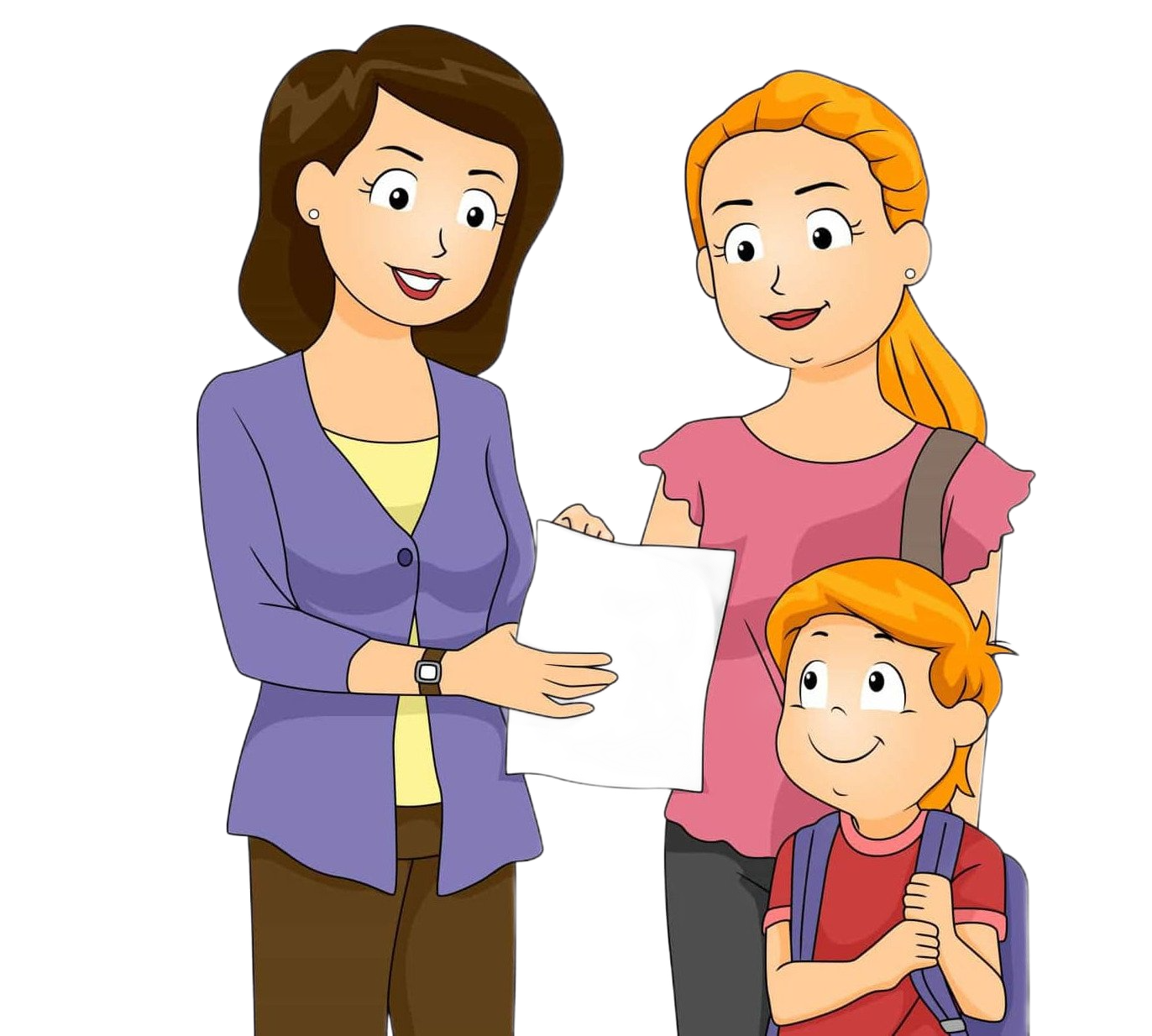 Задачи взаимодействия педагогического коллектива с семьями воспитанников: 
обеспечение психолого-педагогической поддержки семьи и повышение компетентности родителей (законных представителей) в вопросах воспитания, развития и образования, охраны и укрепления здоровья
оказание помощи родителям (законным представителям) в воспитании детей, охране и укреплении их физического и психического здоровья, в развитии индивидуальных способностей и необходимой коррекции нарушений их развития
объединение усилия педагогов и семьи по воспитанию дошкольников посредством совместных мероприятий
создание возможностей для обсуждения с родителями (законными представителями) детей вопросов, связанных с реализацией программы
Формы взаимодействия с родителями
Нетрадиционные формы работы
Традиционные формы работы
Родительские собрания
Круглые столы
Субботники
Присутствие на открытых занятиях
Экскурсии
Беседы
Консультации и т.д.
Анкетирование
Социологические опросы
Совместные досуги, праздники
Конкурсы семейного творчества
Участие в выставках
Семинары-практикумы
Тренинги и т.д.
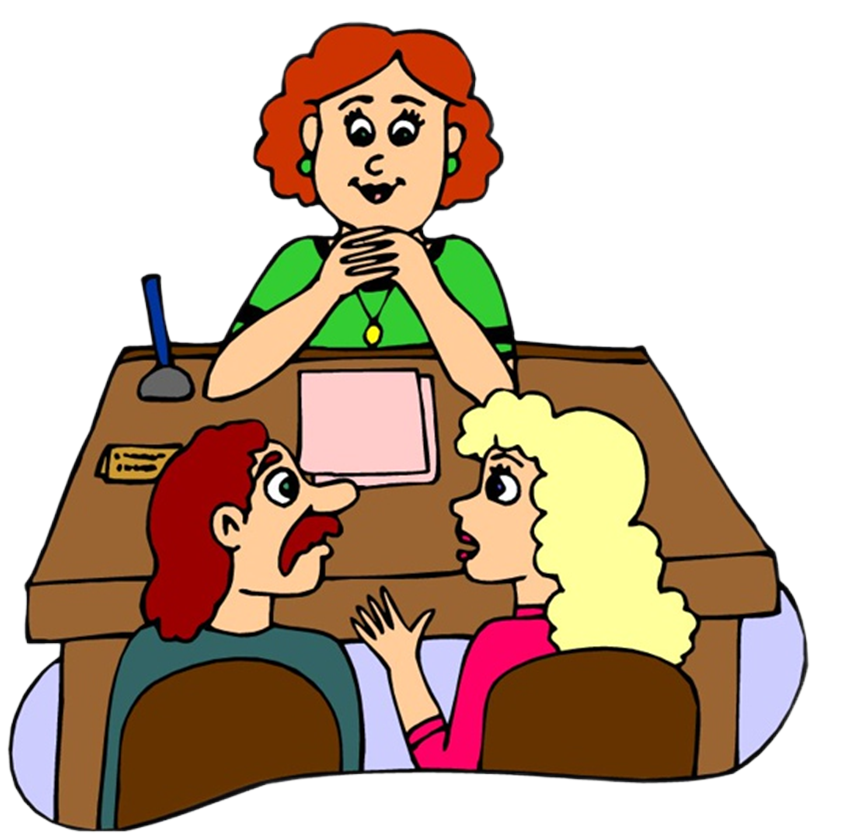 Совместная зарядка
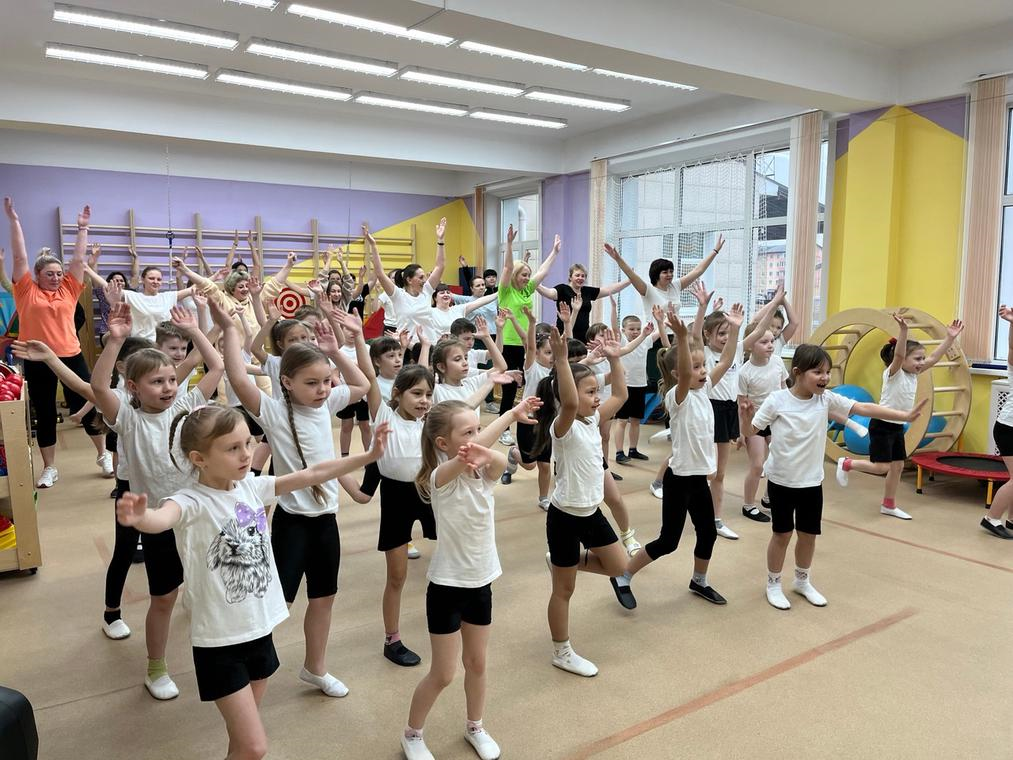 "Семейная зарядка"
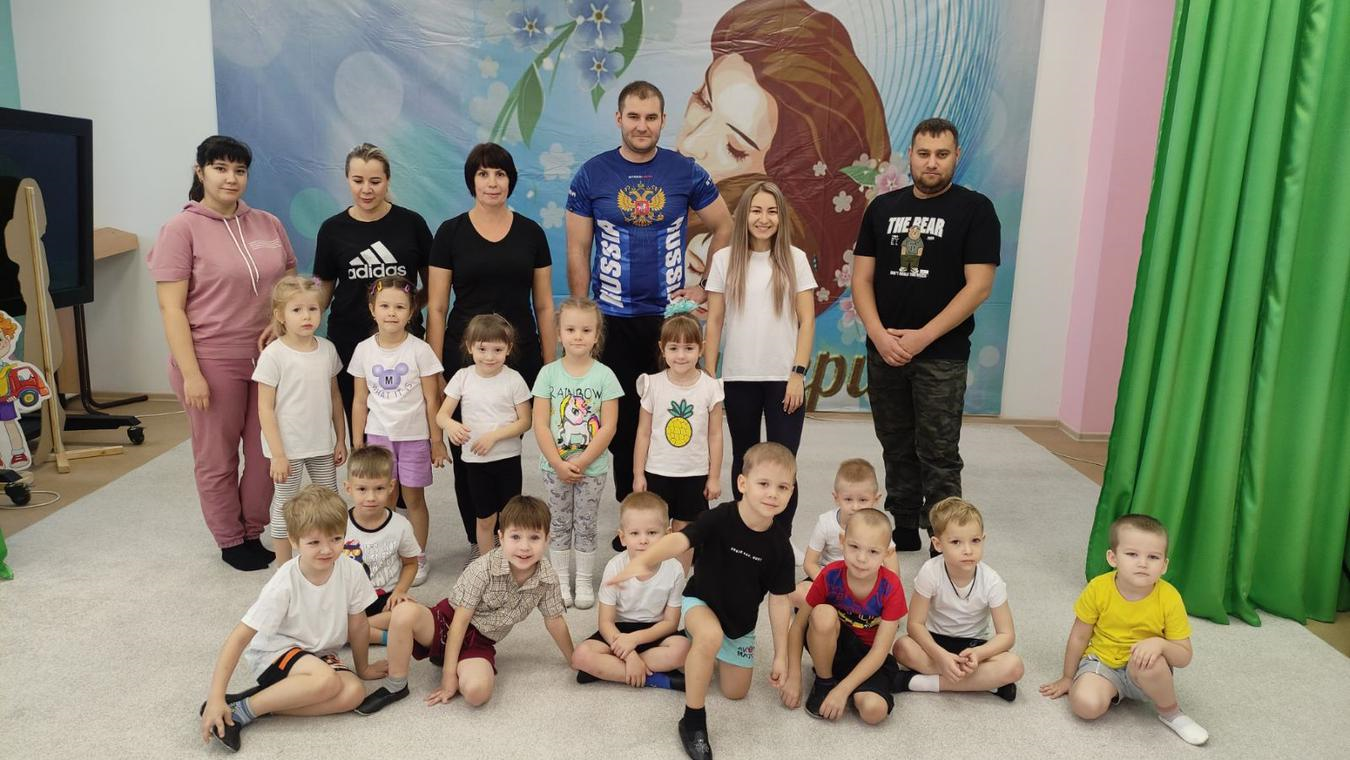 "Всемирный день здоровья"
Спортивные праздники
"Зимние олимпийские игры!
"День России"
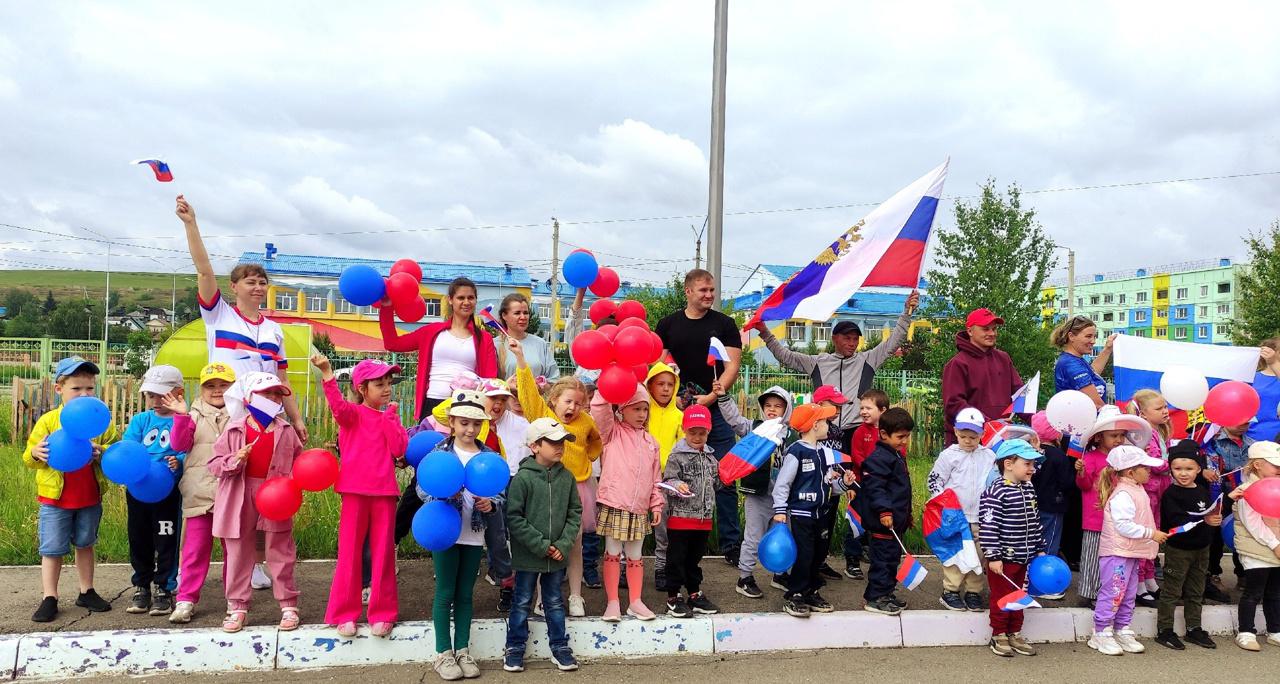 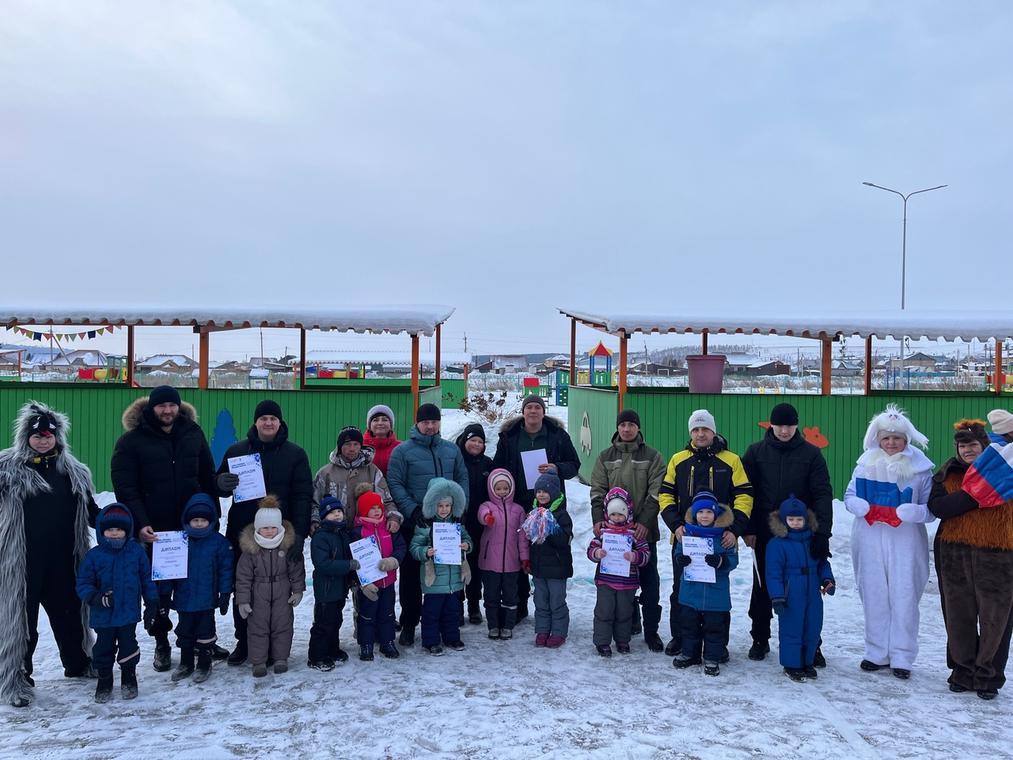 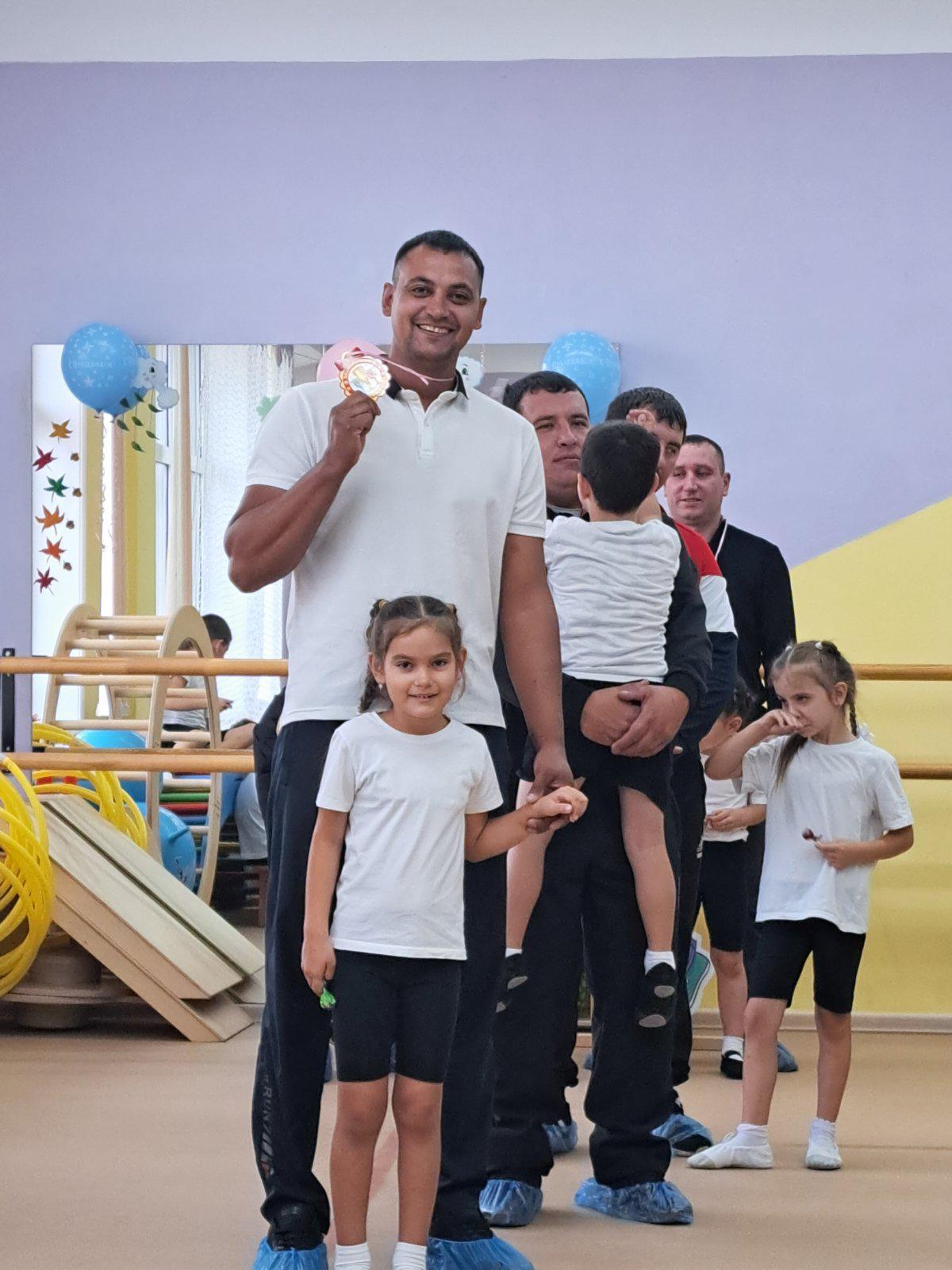 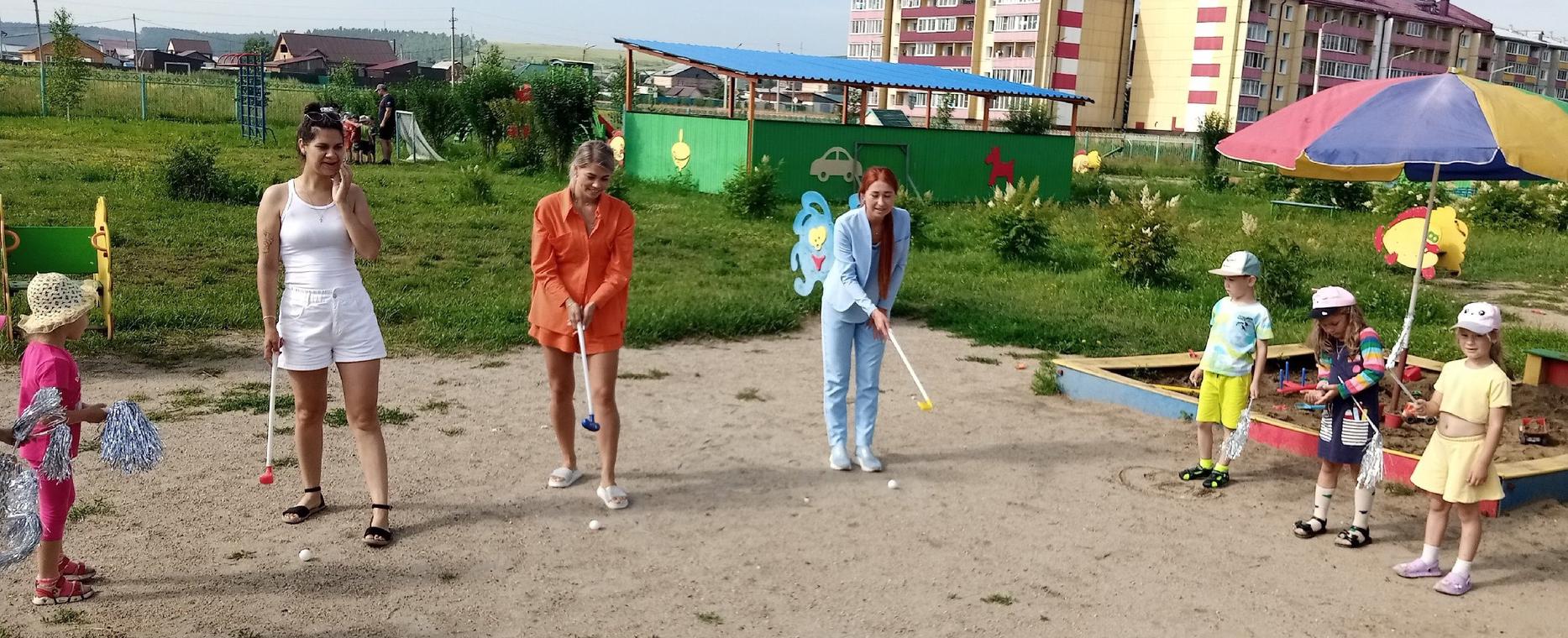 "Семейные игры"
"День отца"
Тематические праздники
"Мой папа самый сильный и ловкий"
"Международный женский день"
"Новогодняя сказка"
"День семьи, любви и верности"
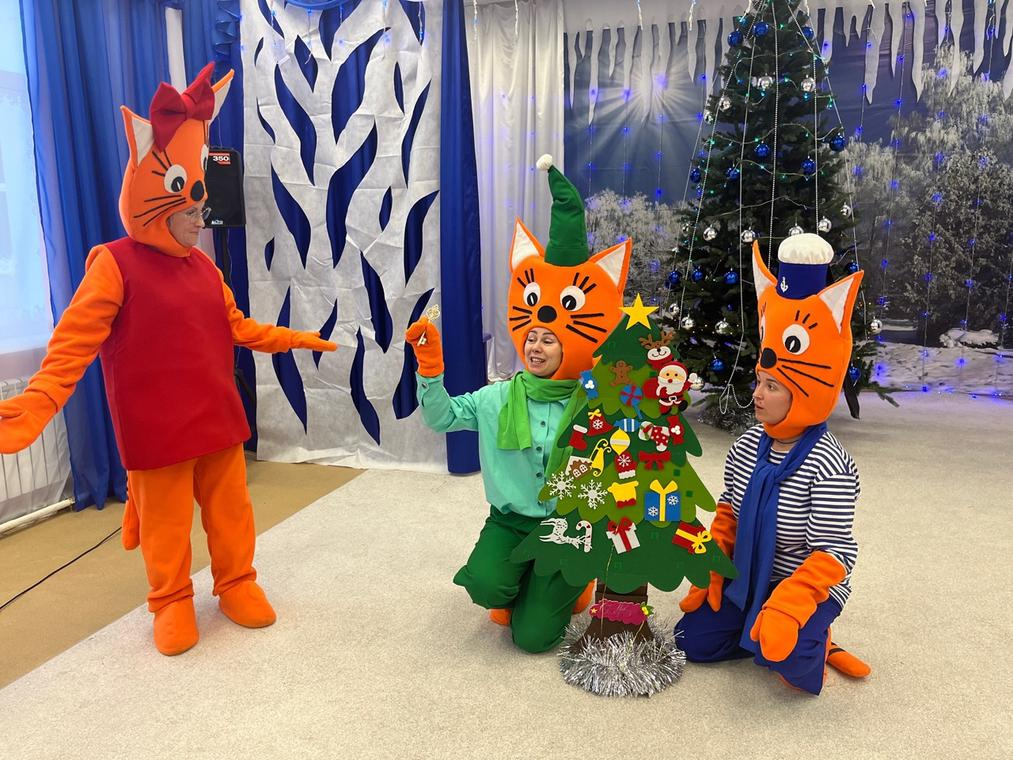 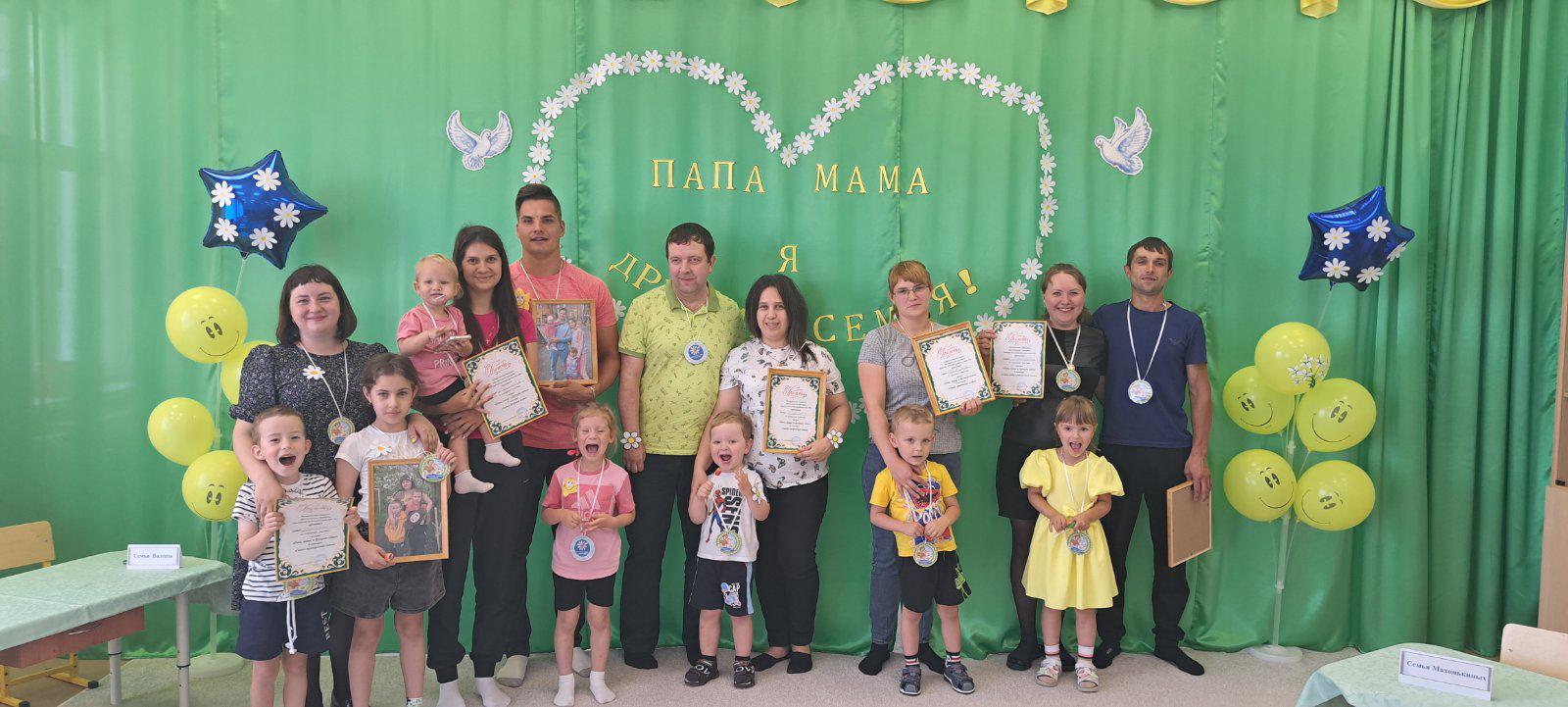 Мастер-классы
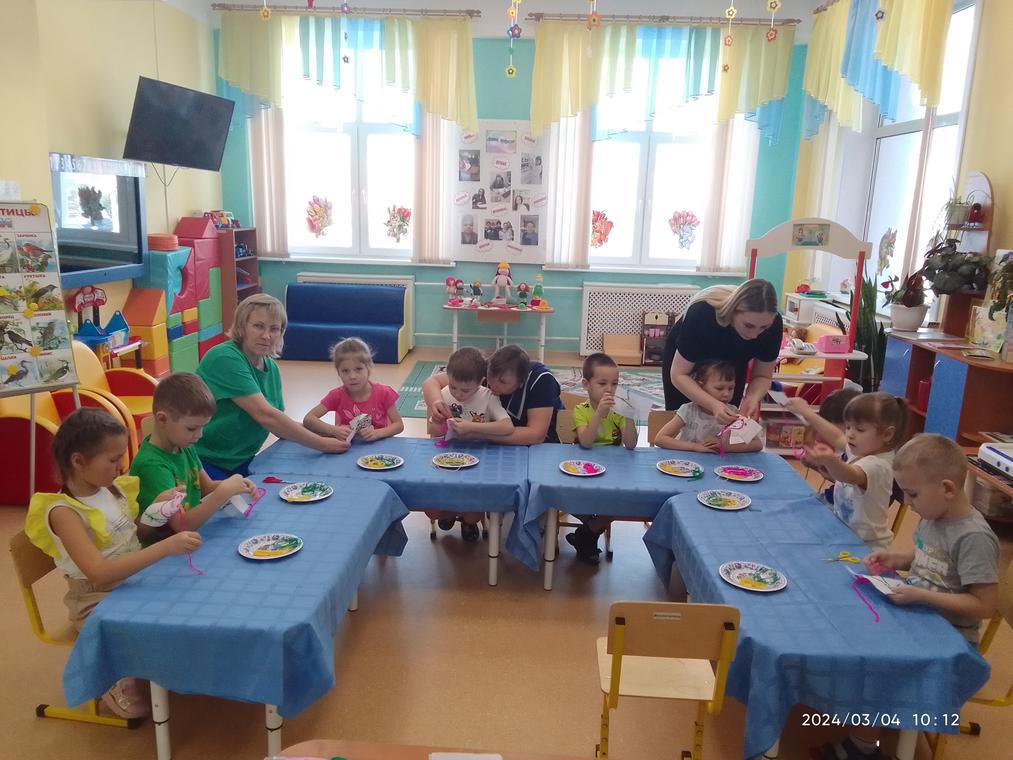 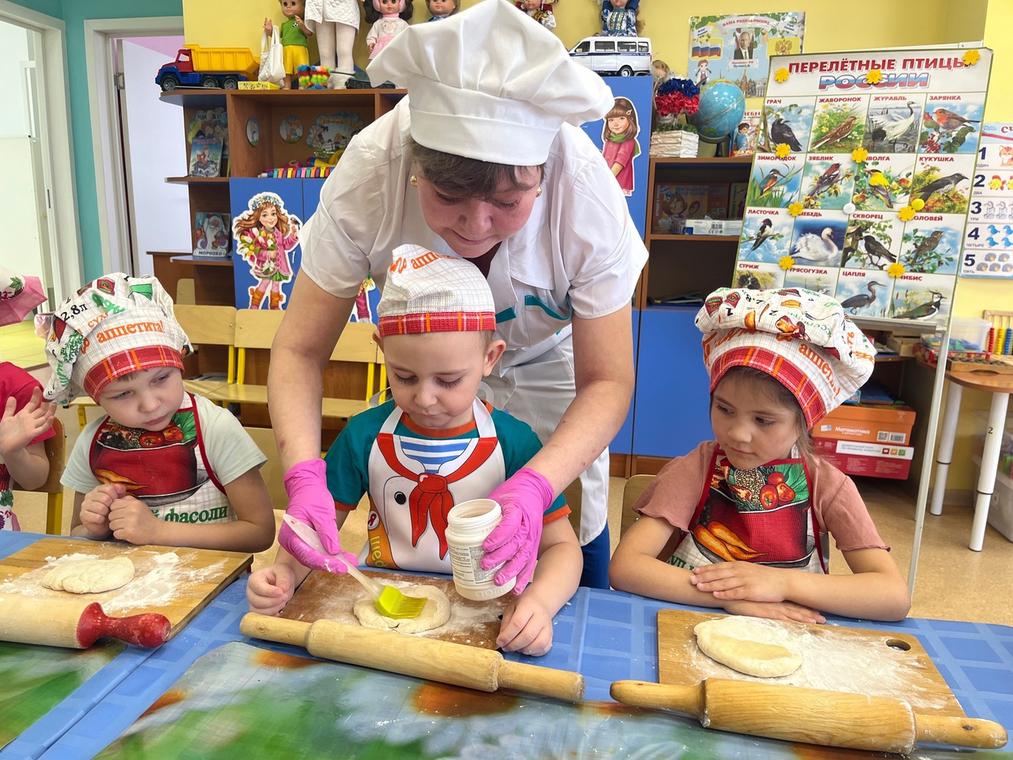 "Вышиваем платочек для мамы"
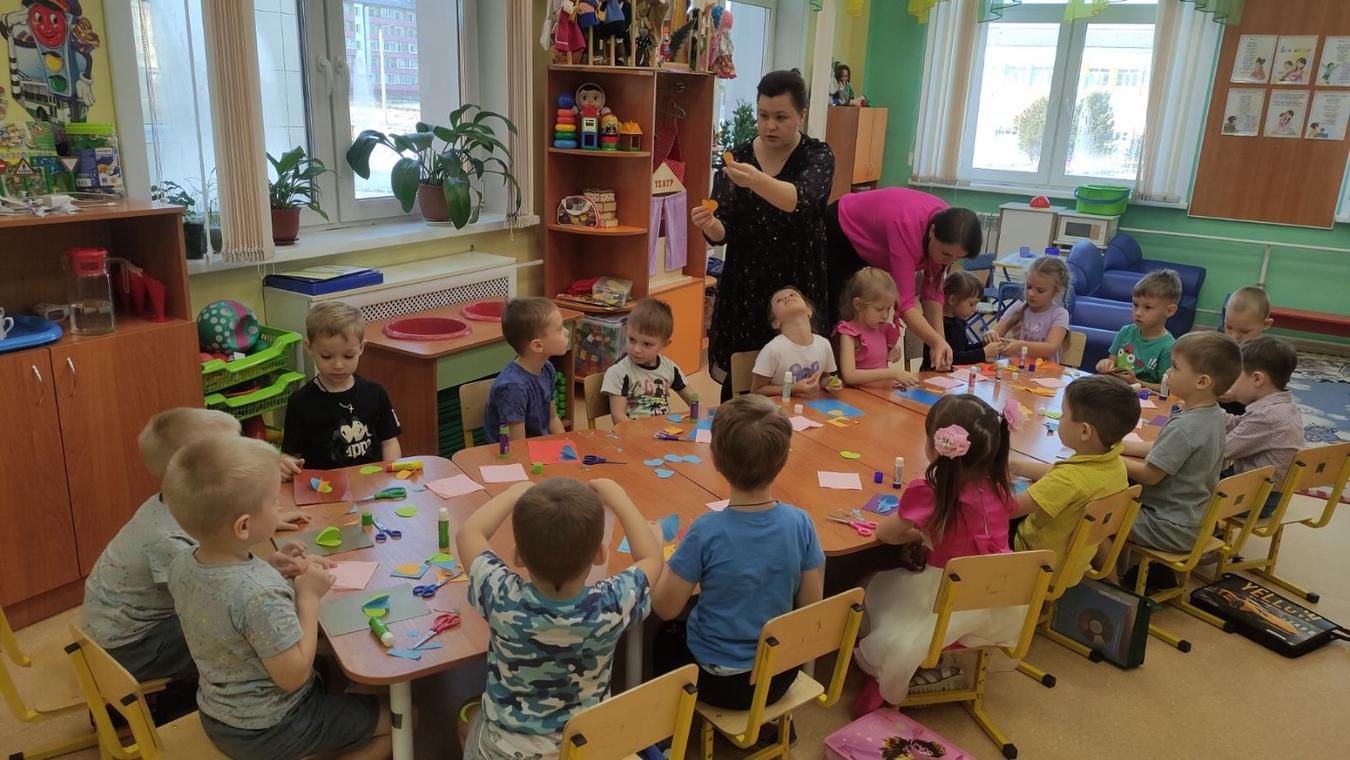 "Печем с мамой булочку"
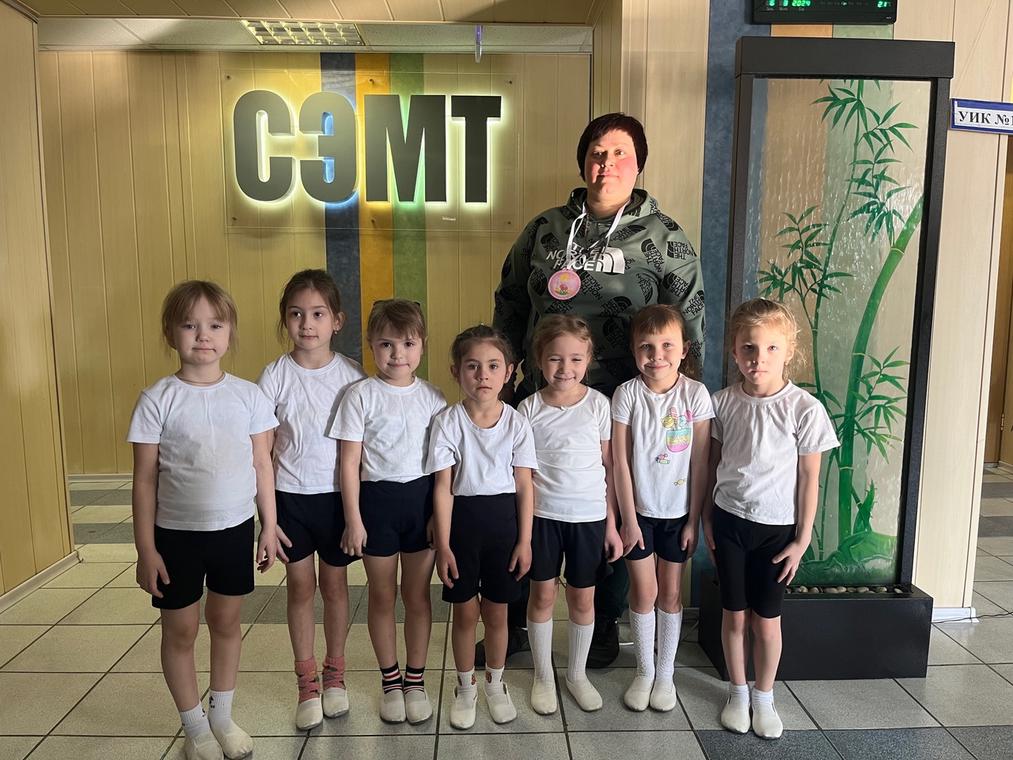 "К маме на работу"
"Открытка для мамы"
Малышники
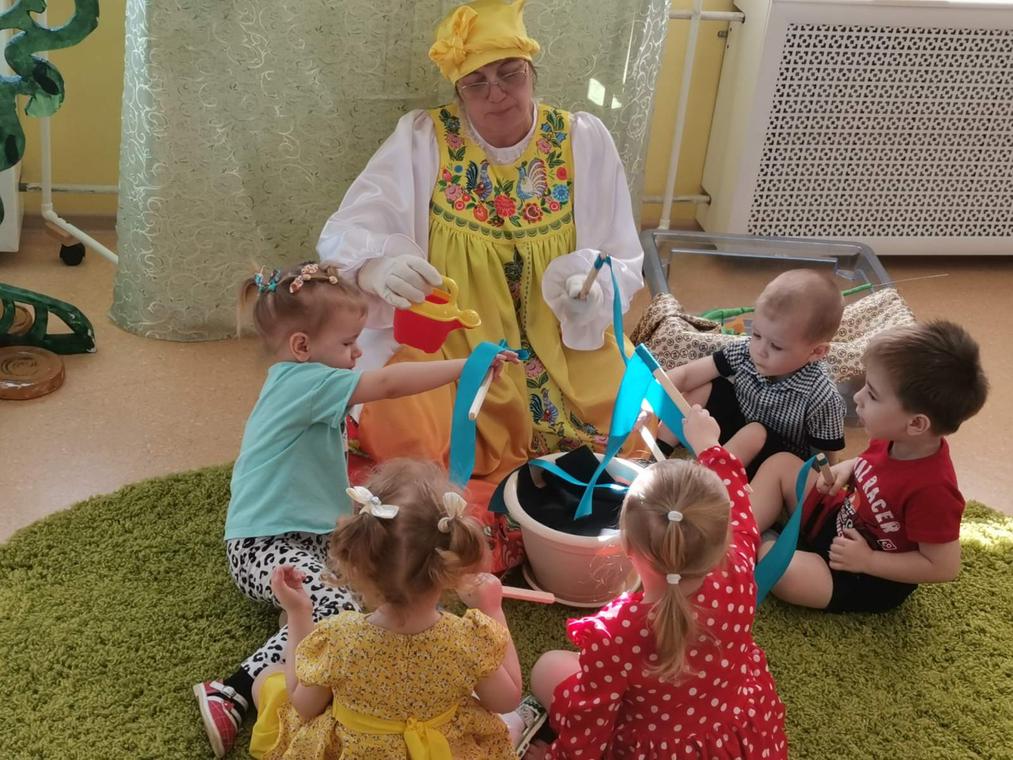 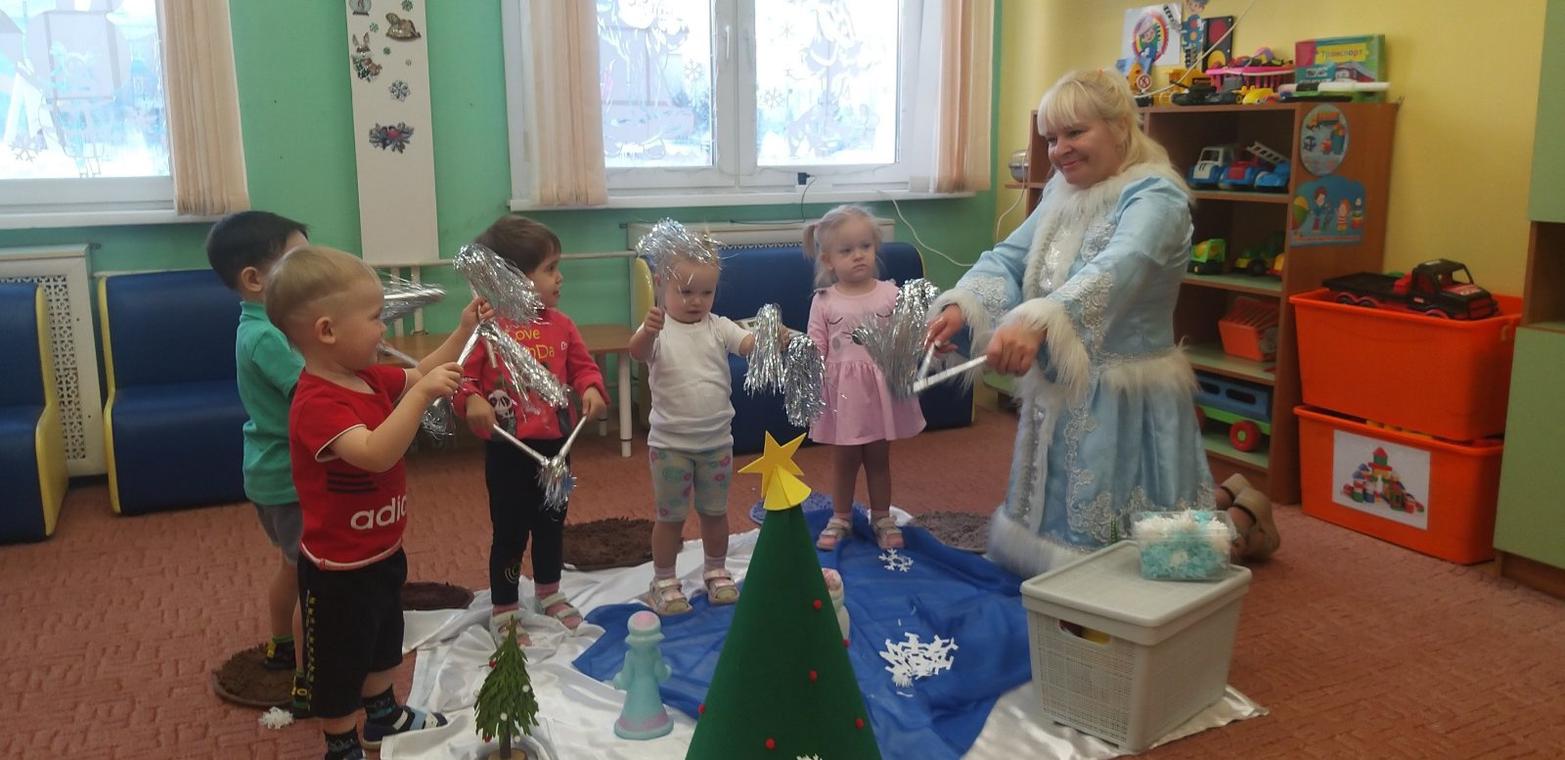 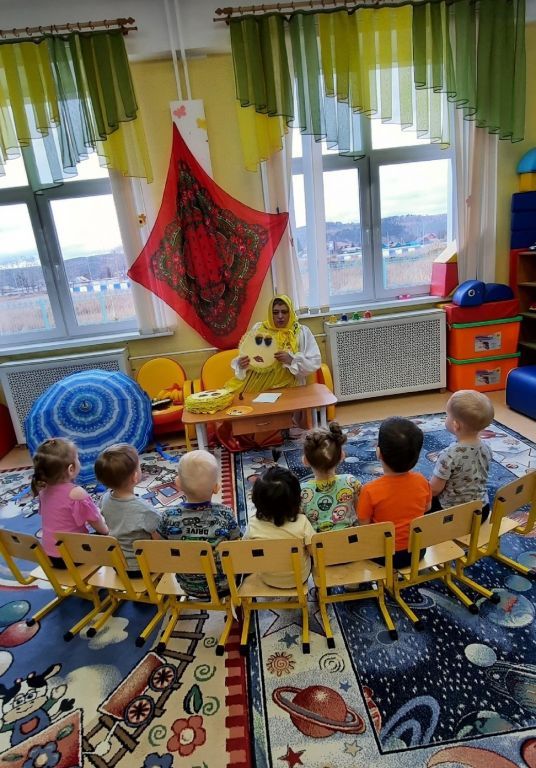 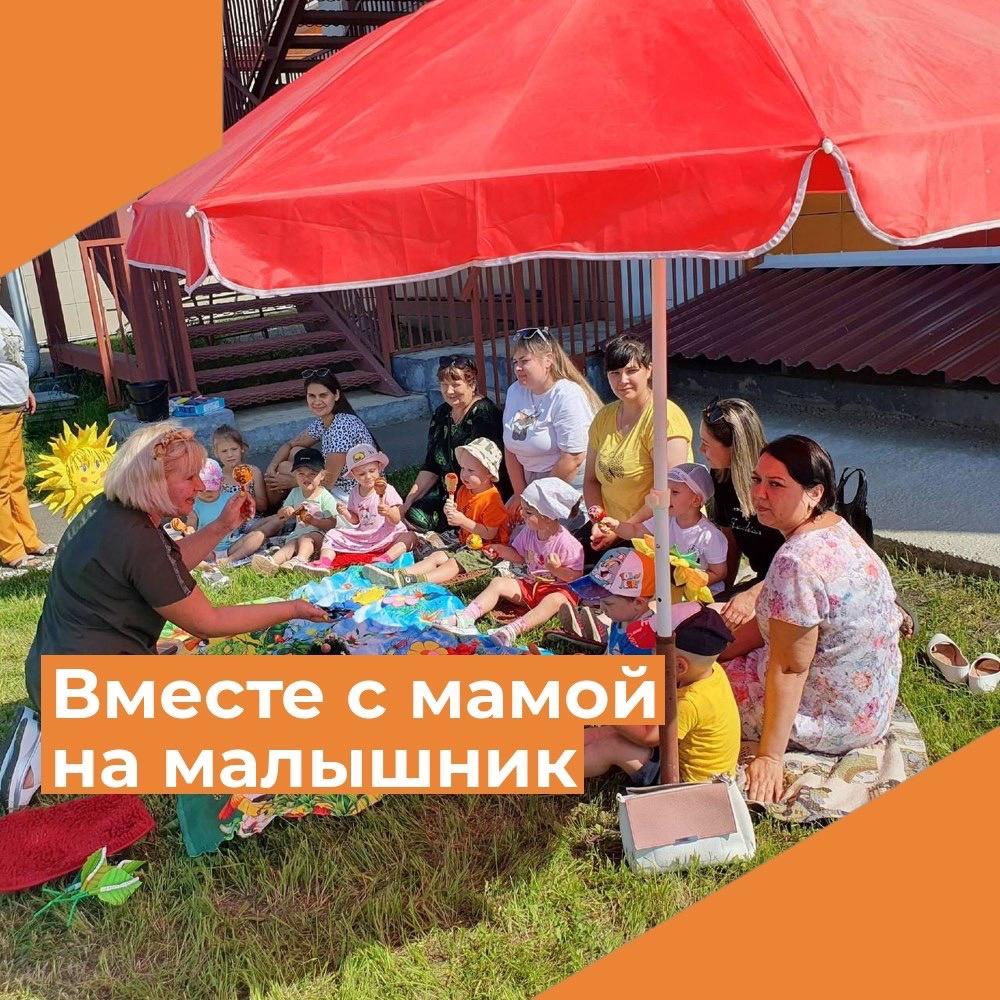 Выставки творческих работ
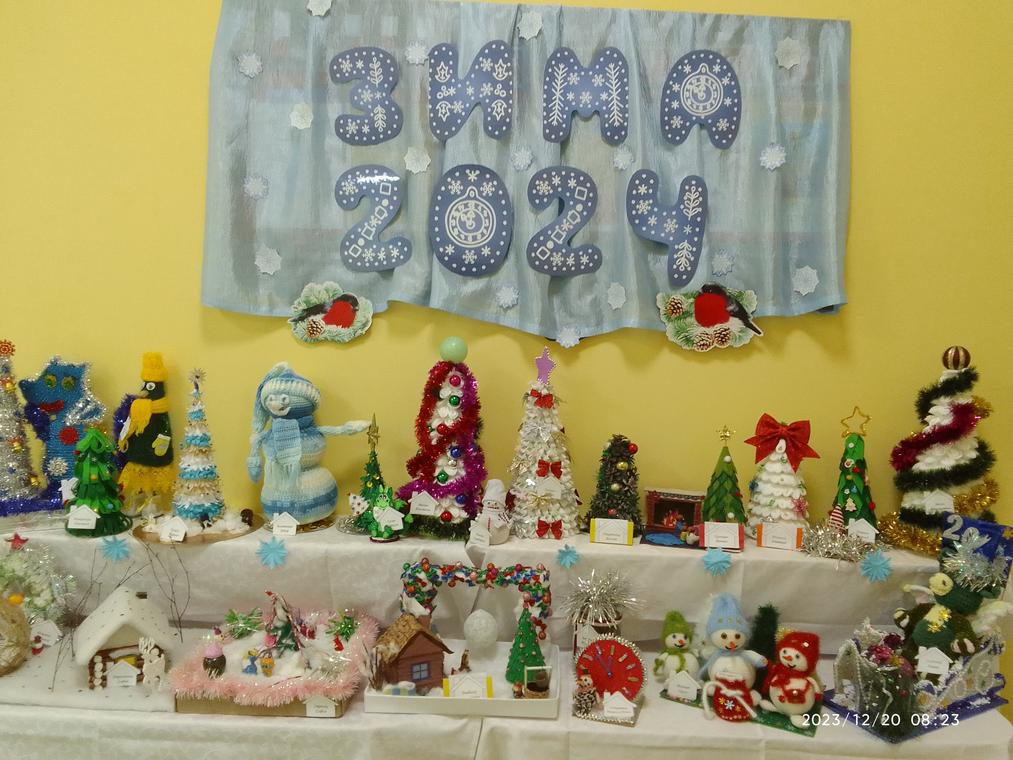 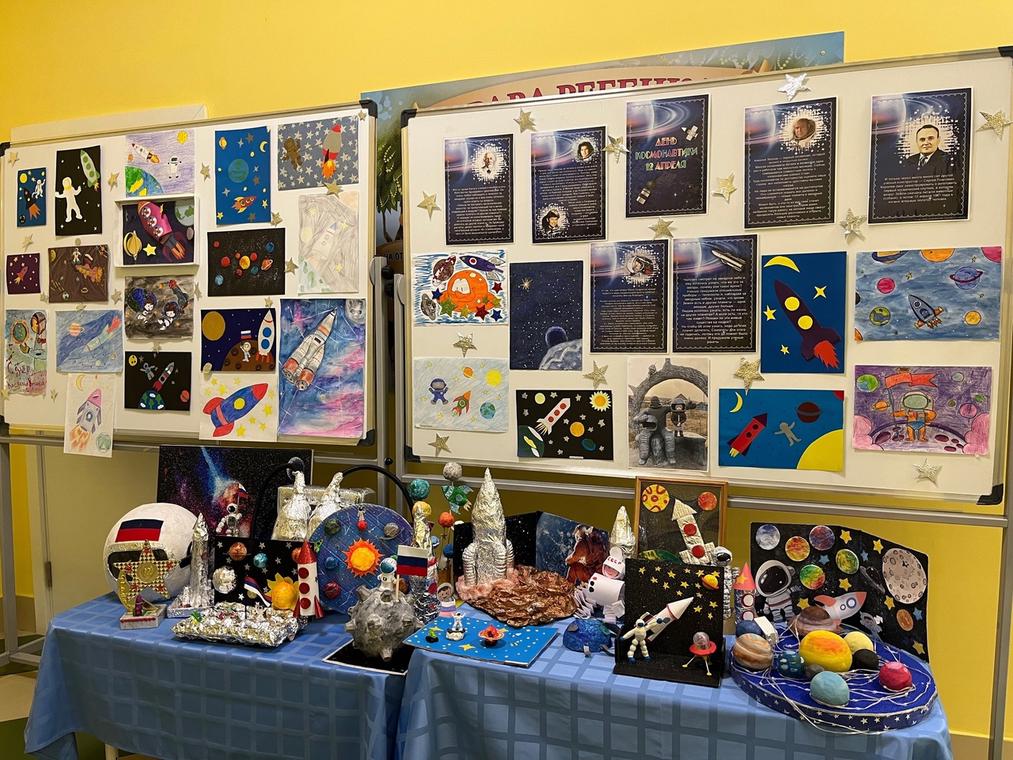 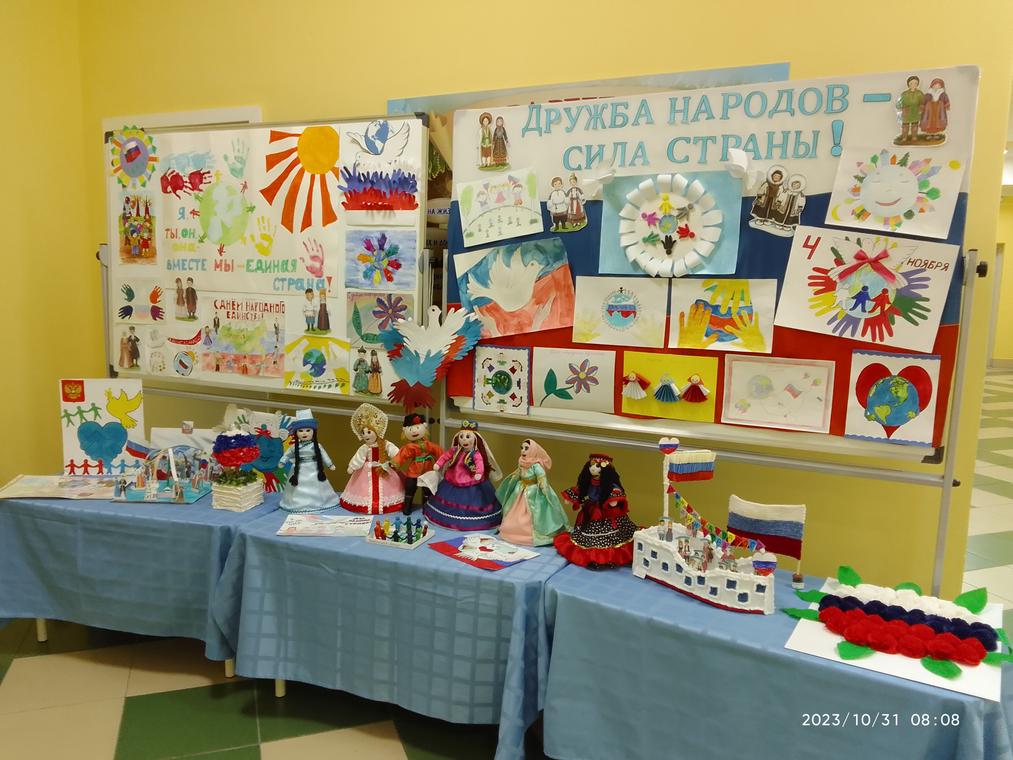 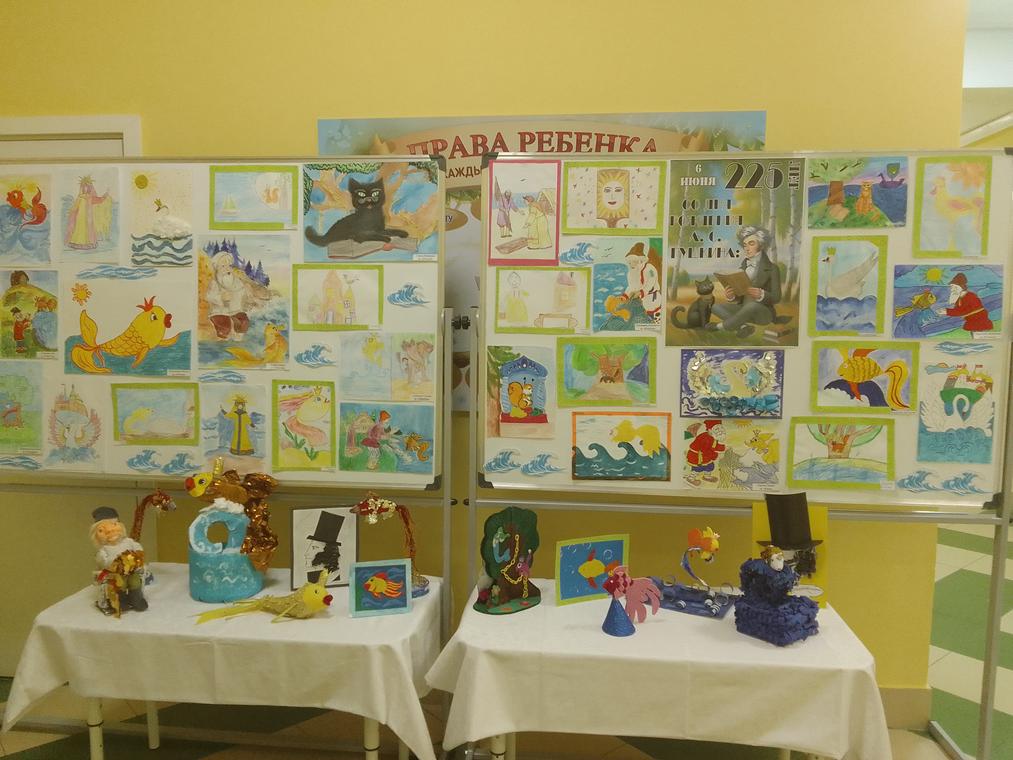 Участие в конкурсах
Региональный конкурс"Ярмарка чудес"
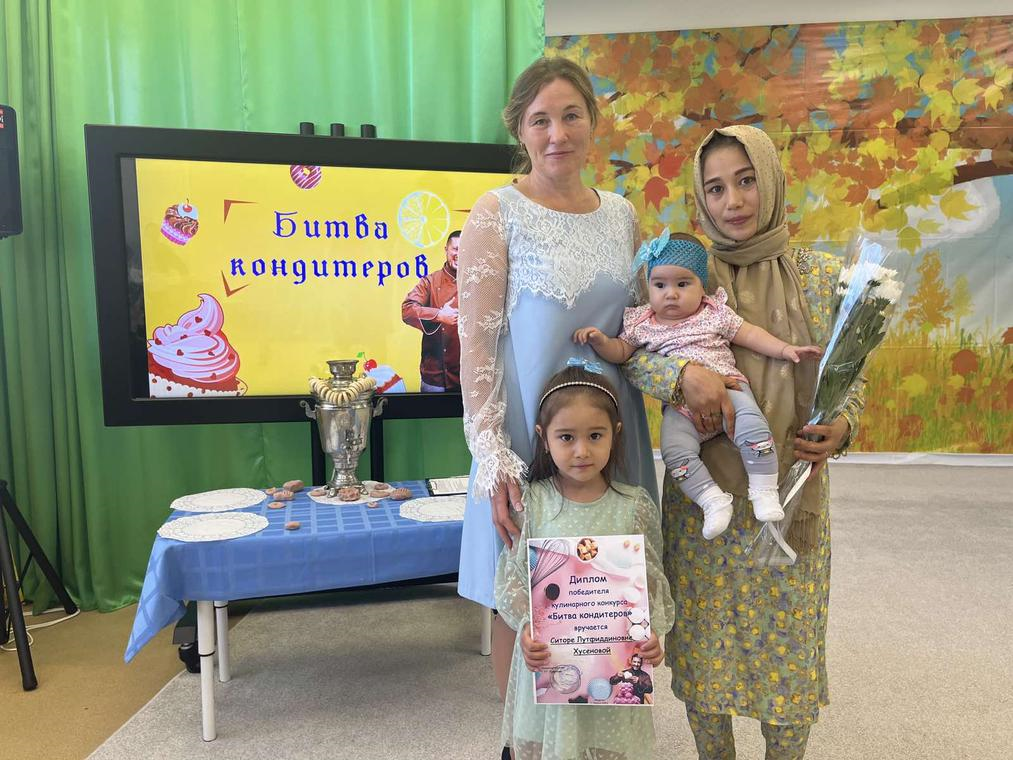 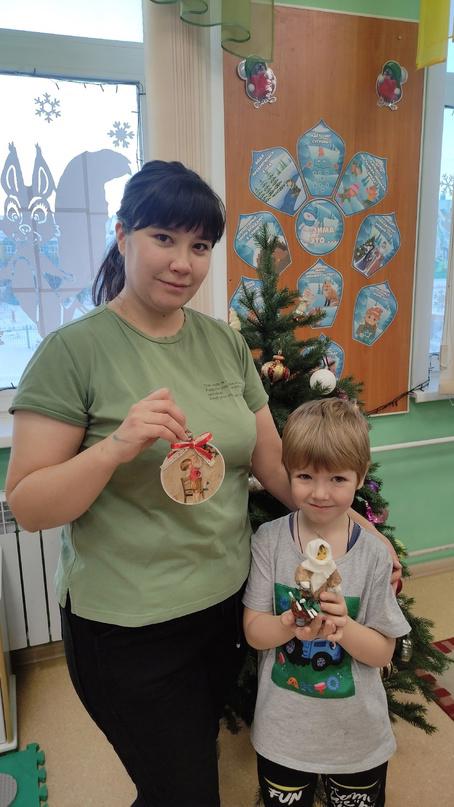 "Битва кондитеров"
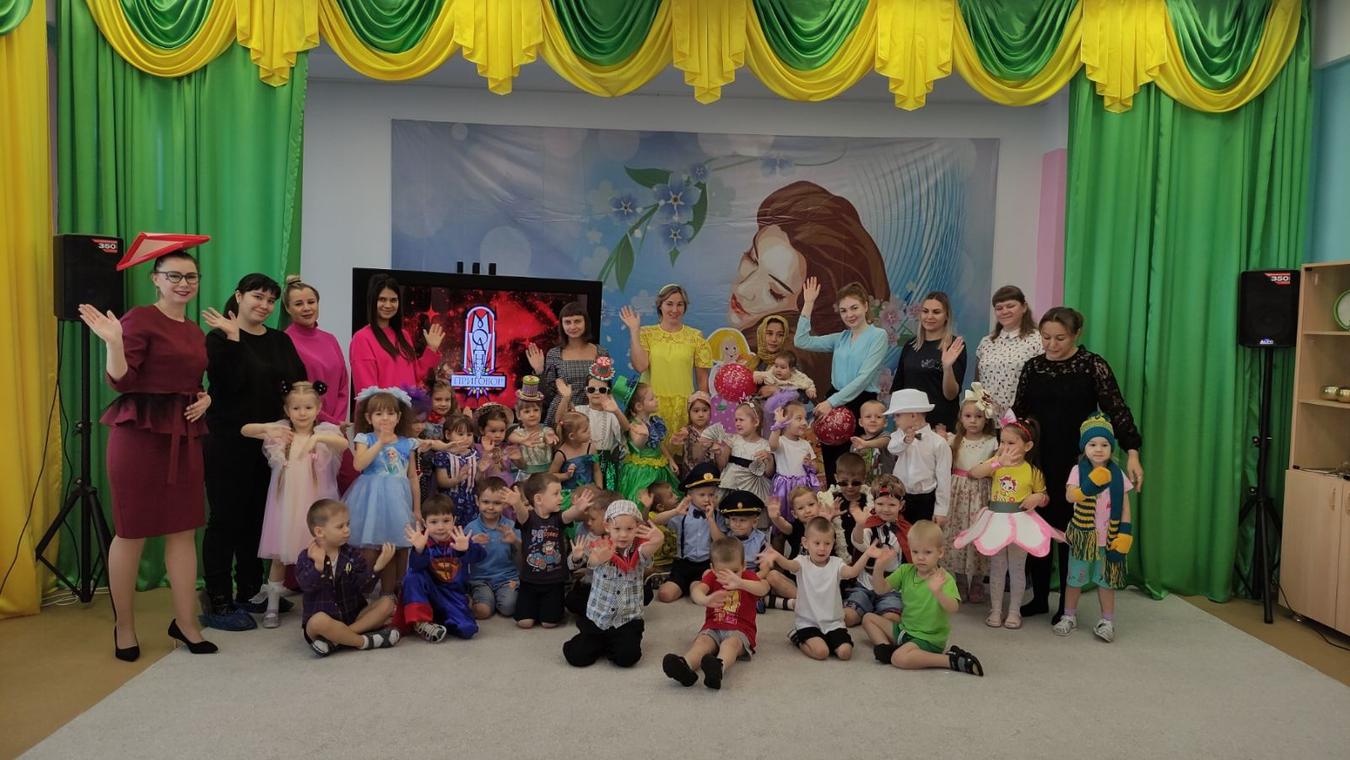 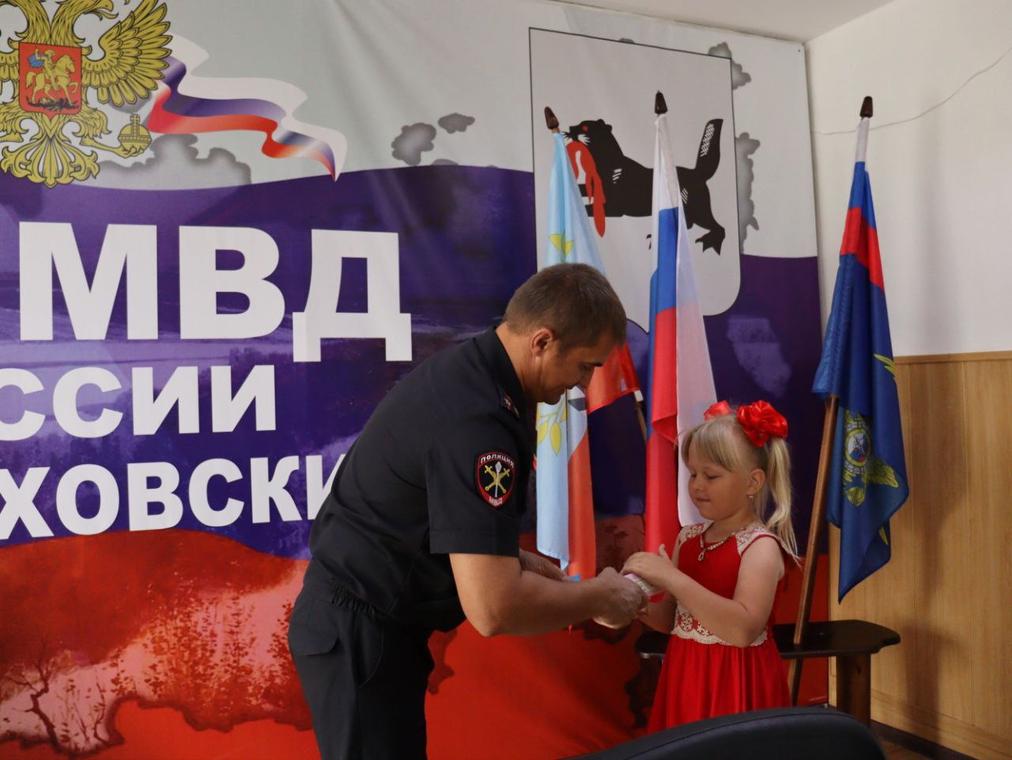 "Модный приговор"
Областной конкурс"Полицейский Дядя Степа"
Участие в акциях
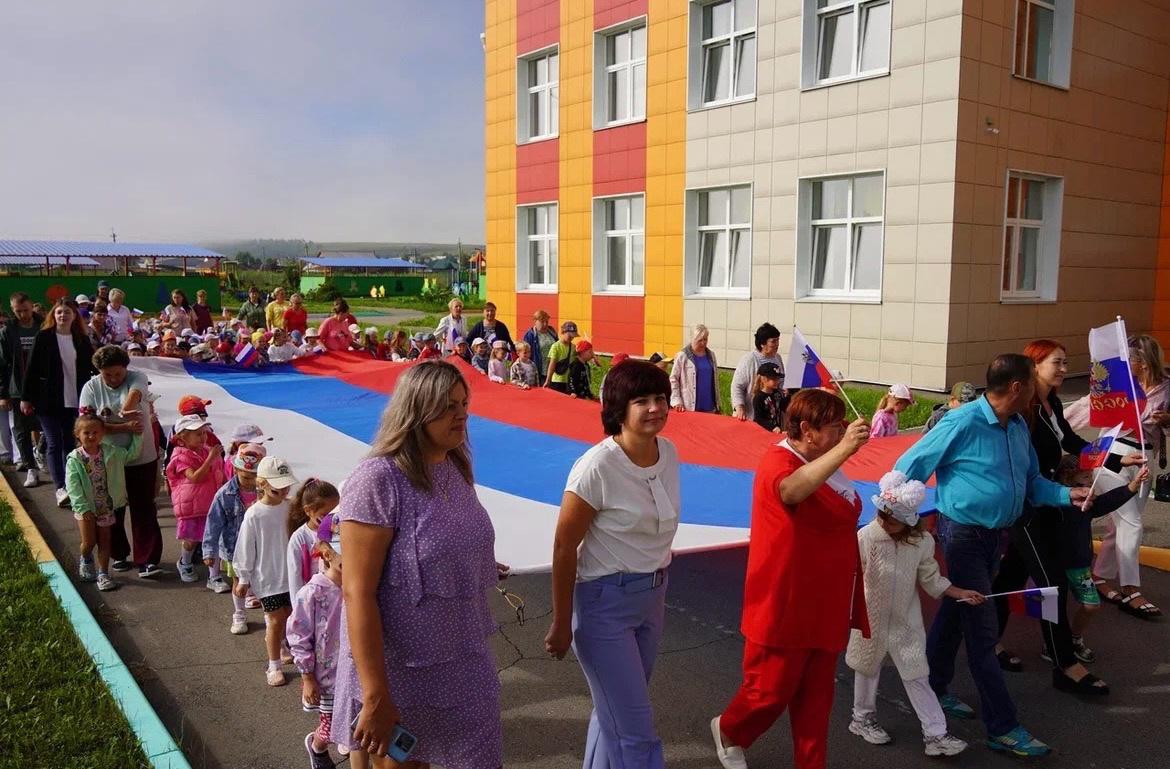 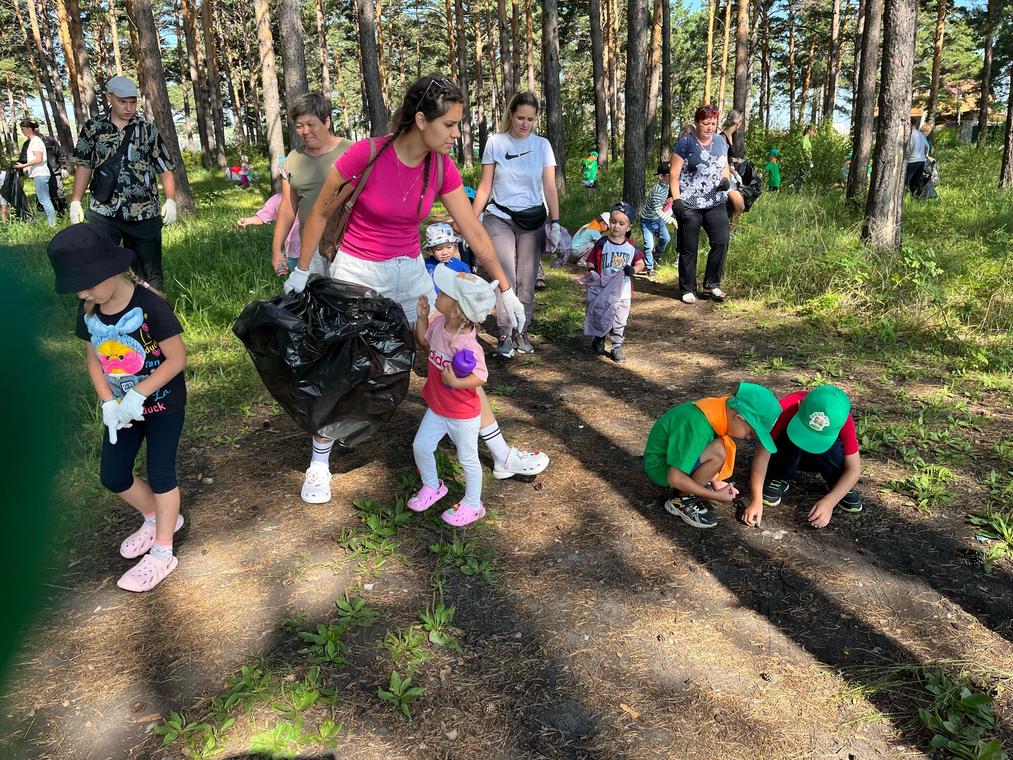 "ЭКОдесант в лес"
"Флаг Родины моей"
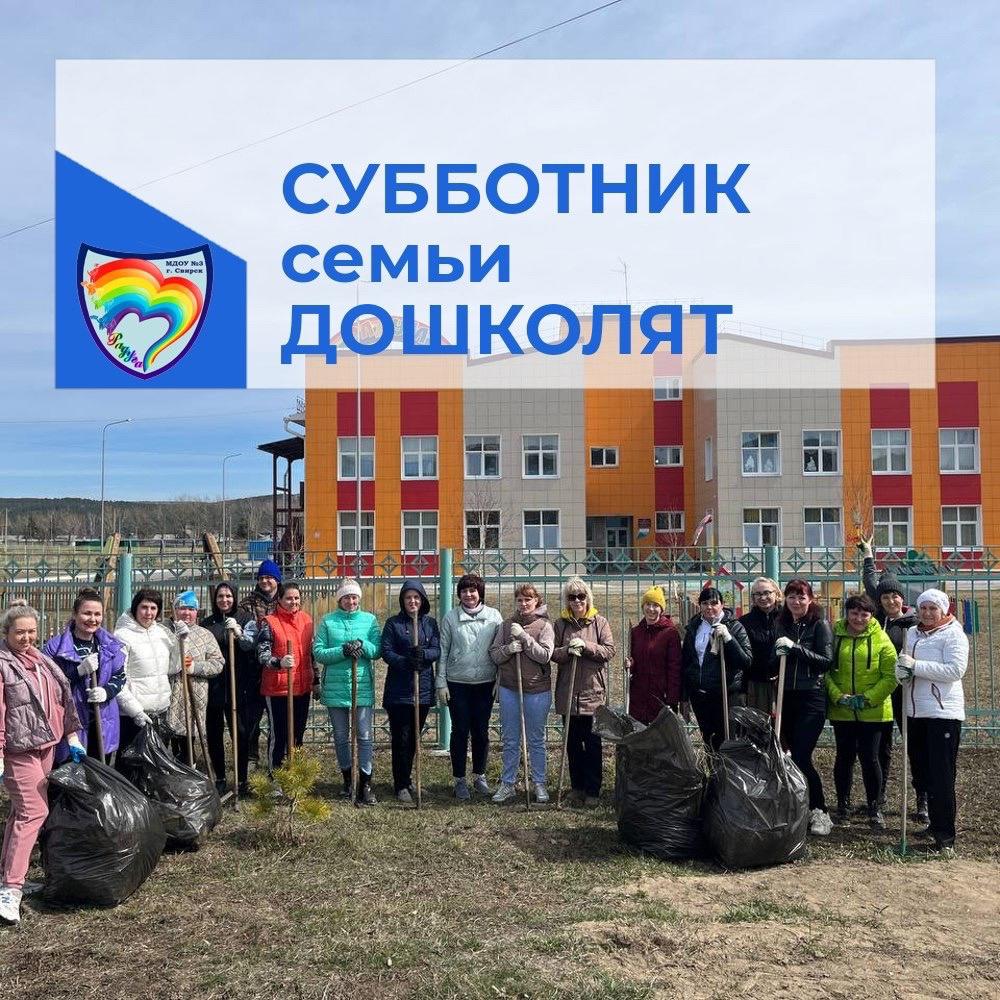 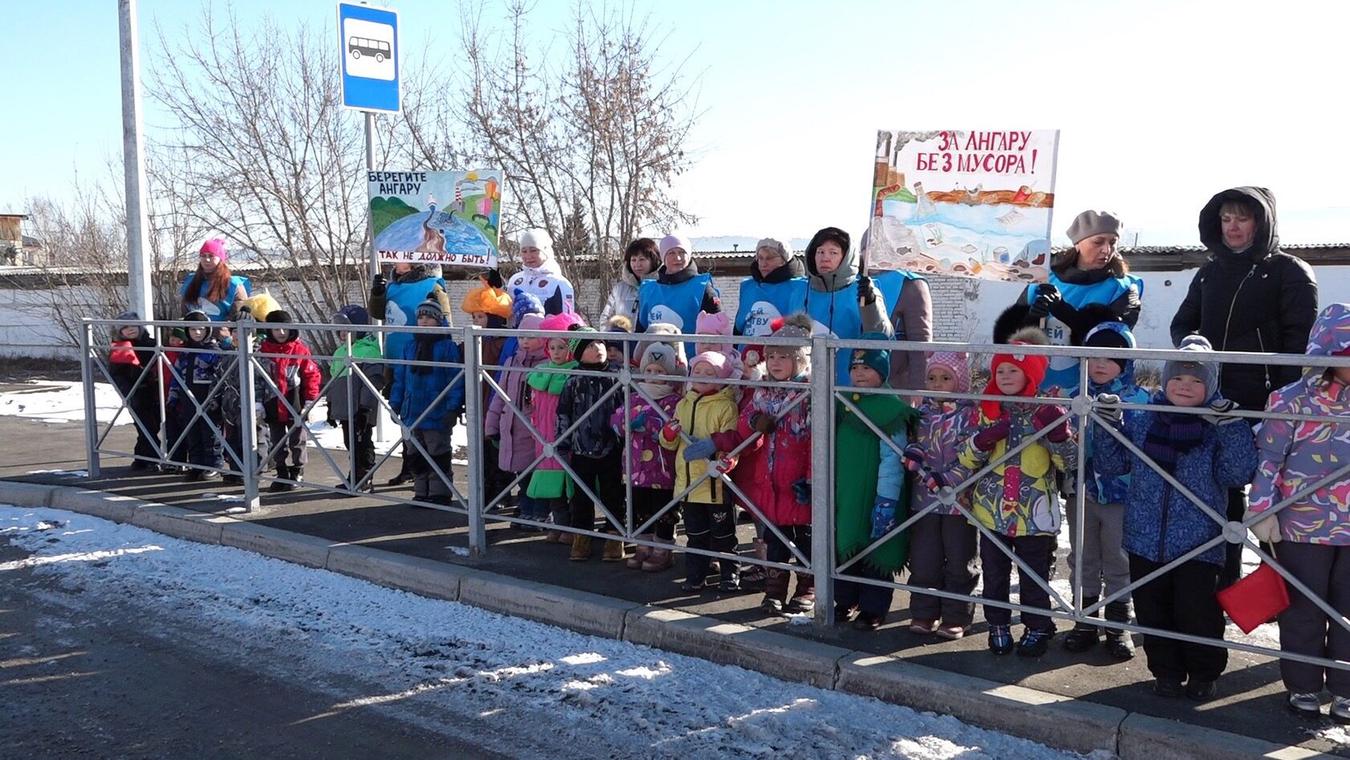 "Берегите Ангару"
Родительский десант на пищеблок
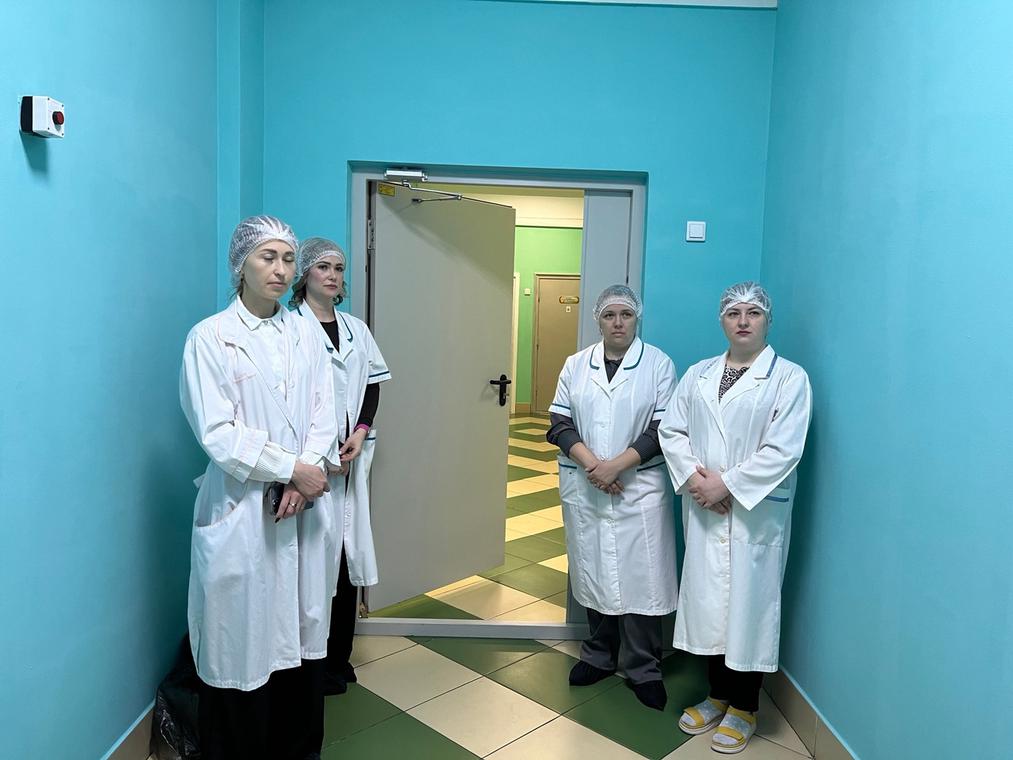 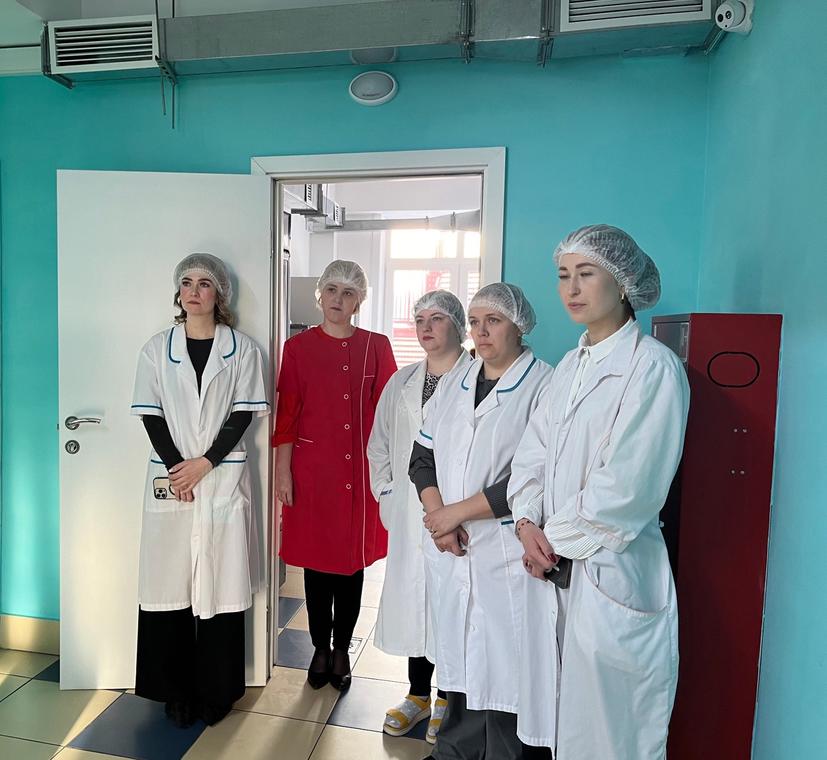 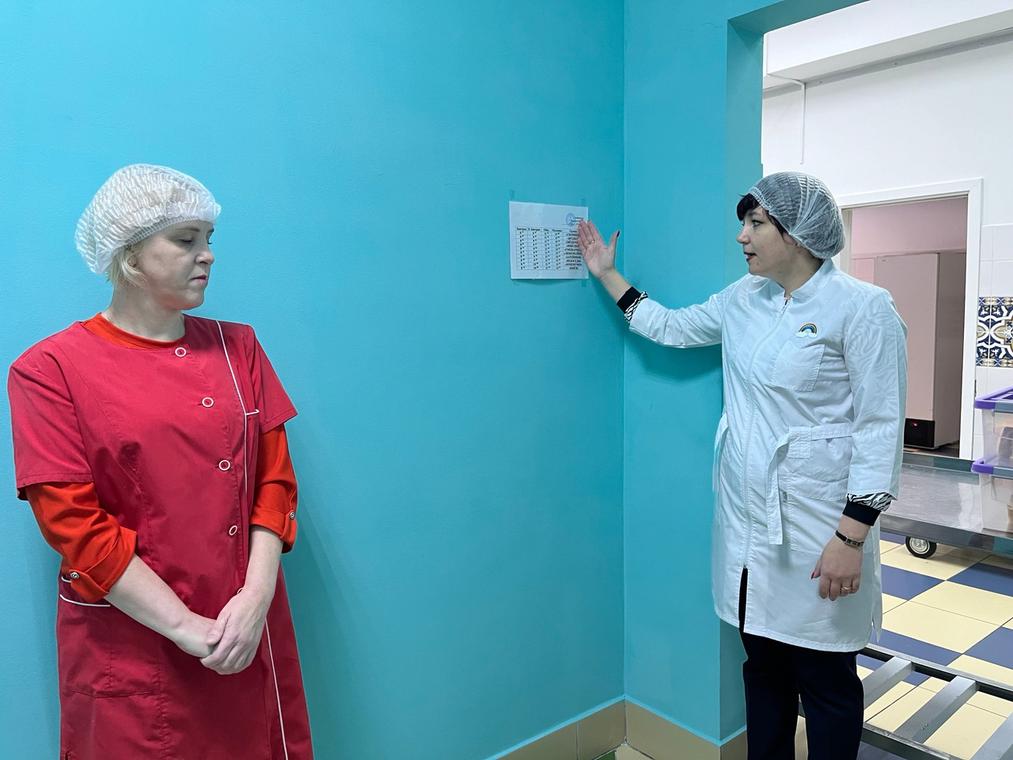 Консультации, распространение памяток
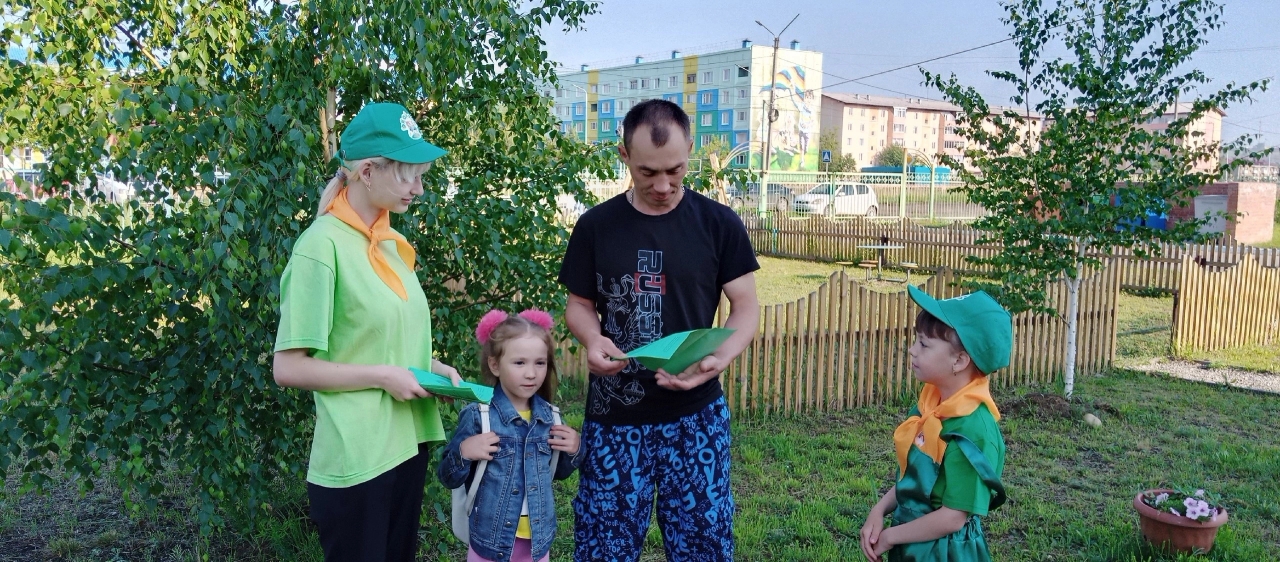 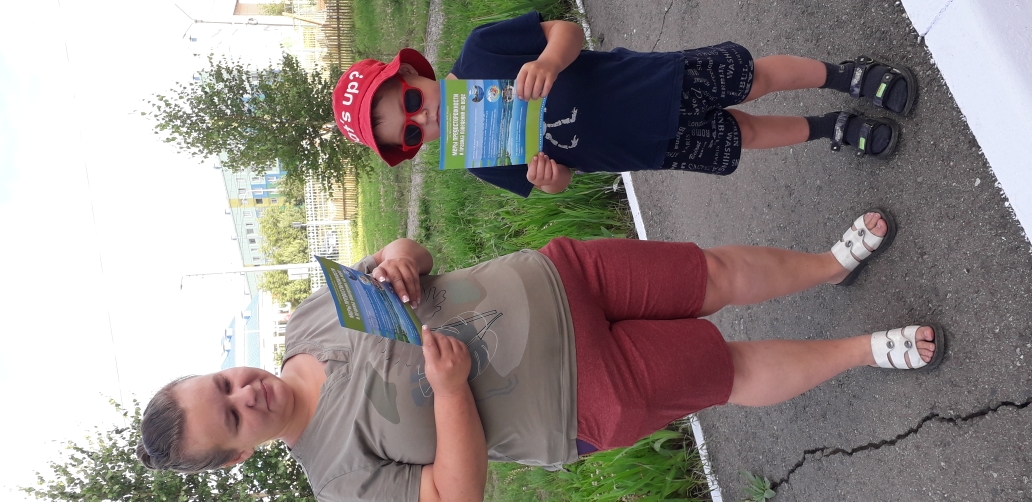 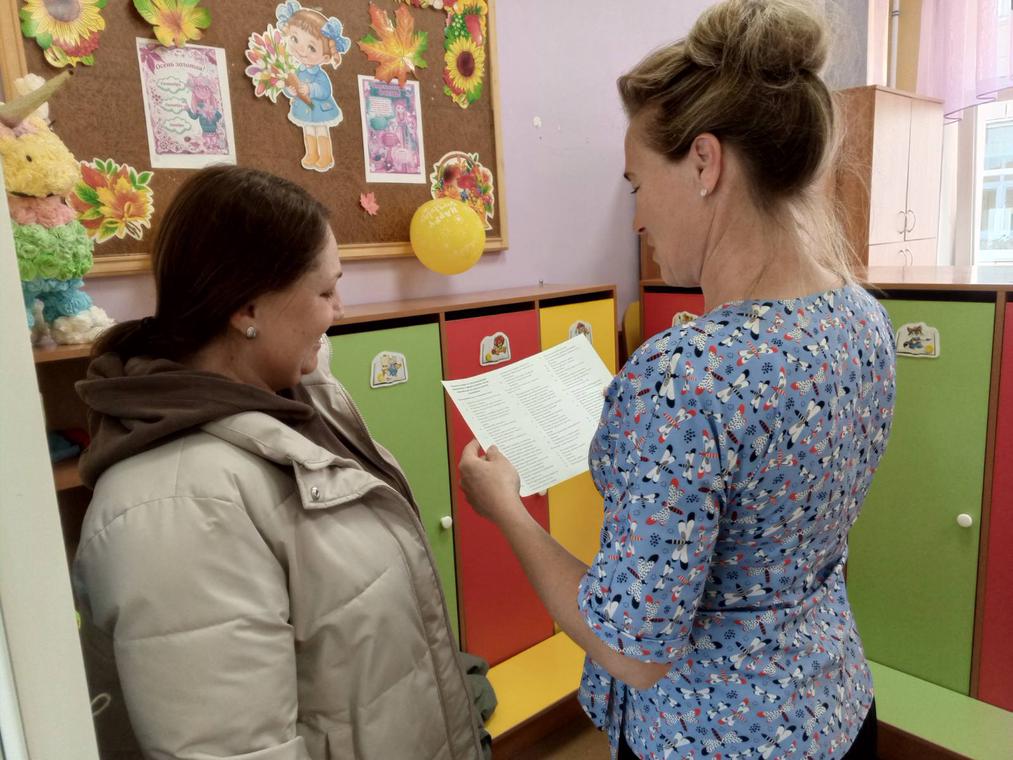 Встречи со СВОими героями
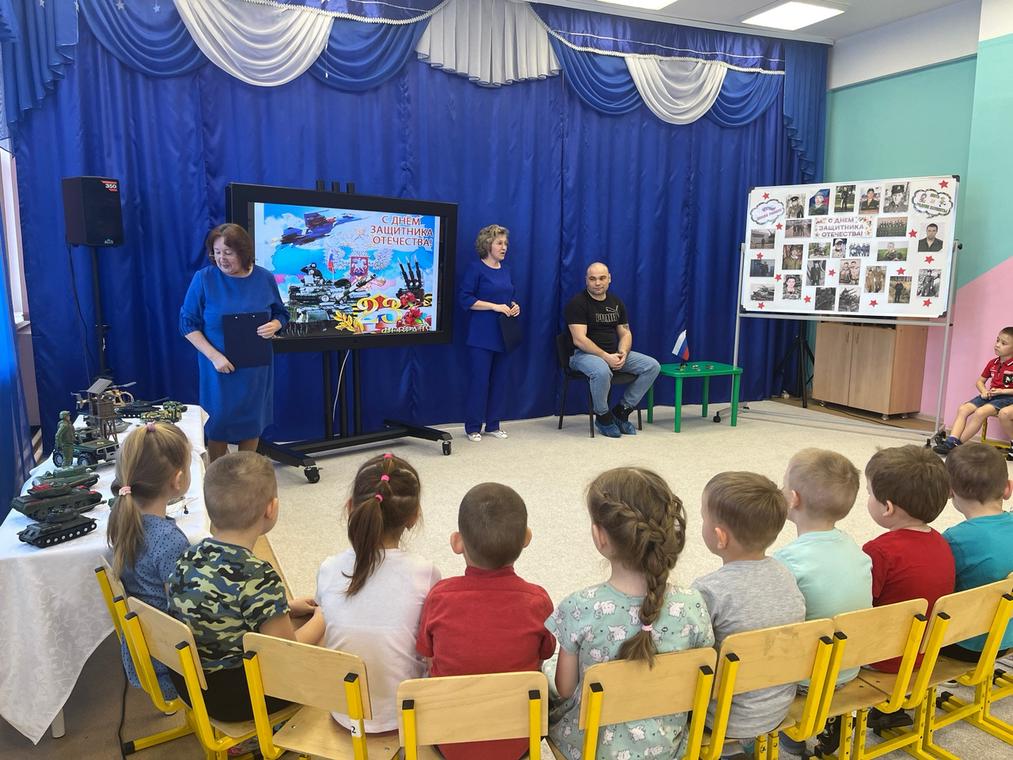 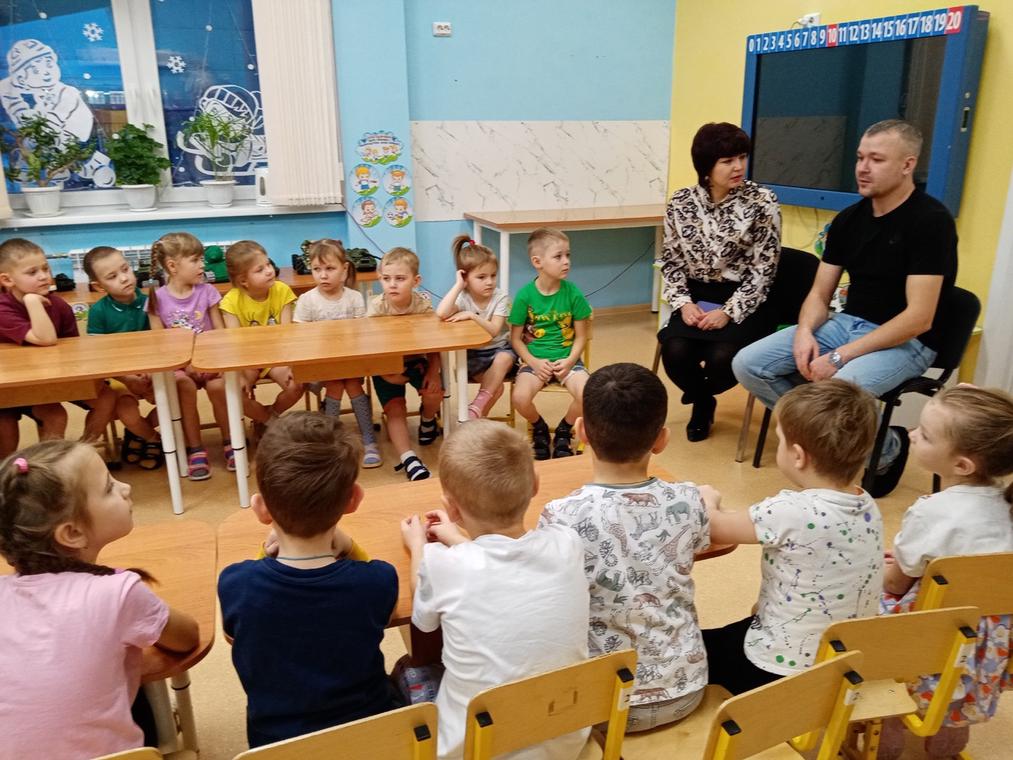 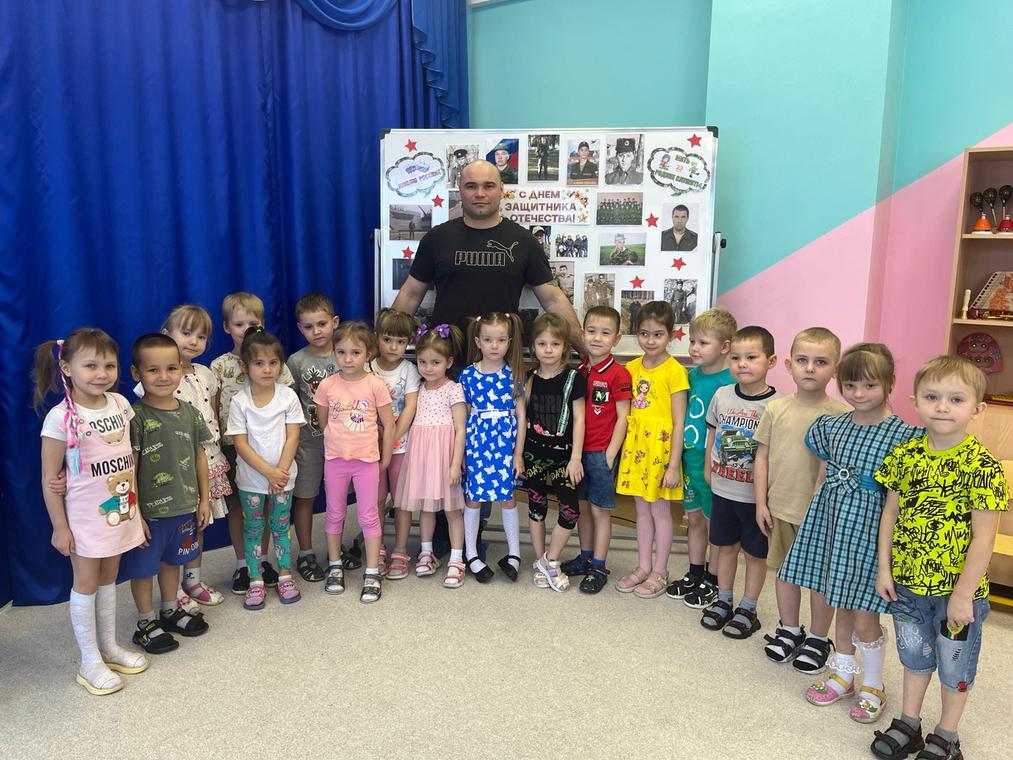 Достигнуты следующие результаы:
у родителей (законных представителей) сформированы представления о сфере педагогической деятельности;
 родители (законные представители) владеют практическими умениями и навыками воспитания и обучения детей дошкольного возраста;
сформирован устойчивый интерес родителей (законных представителей) к активному включению в общественную деятельность.
СПАСИБОЗА 
ВНИМАНИЕ!
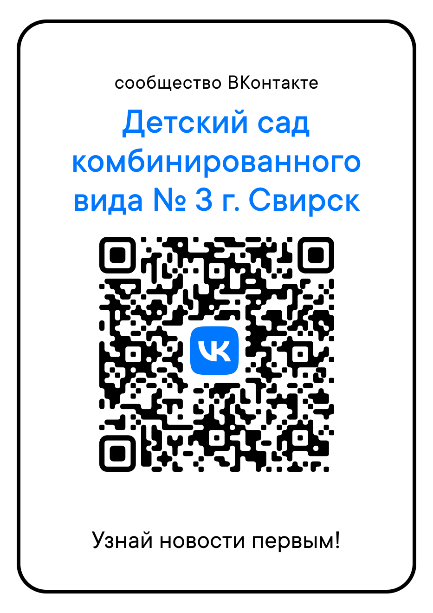 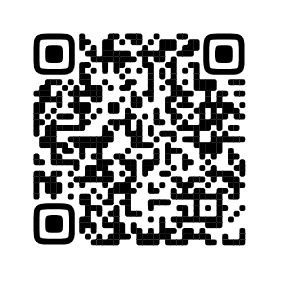 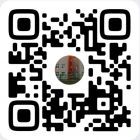